Work in groups and complete the clustering:
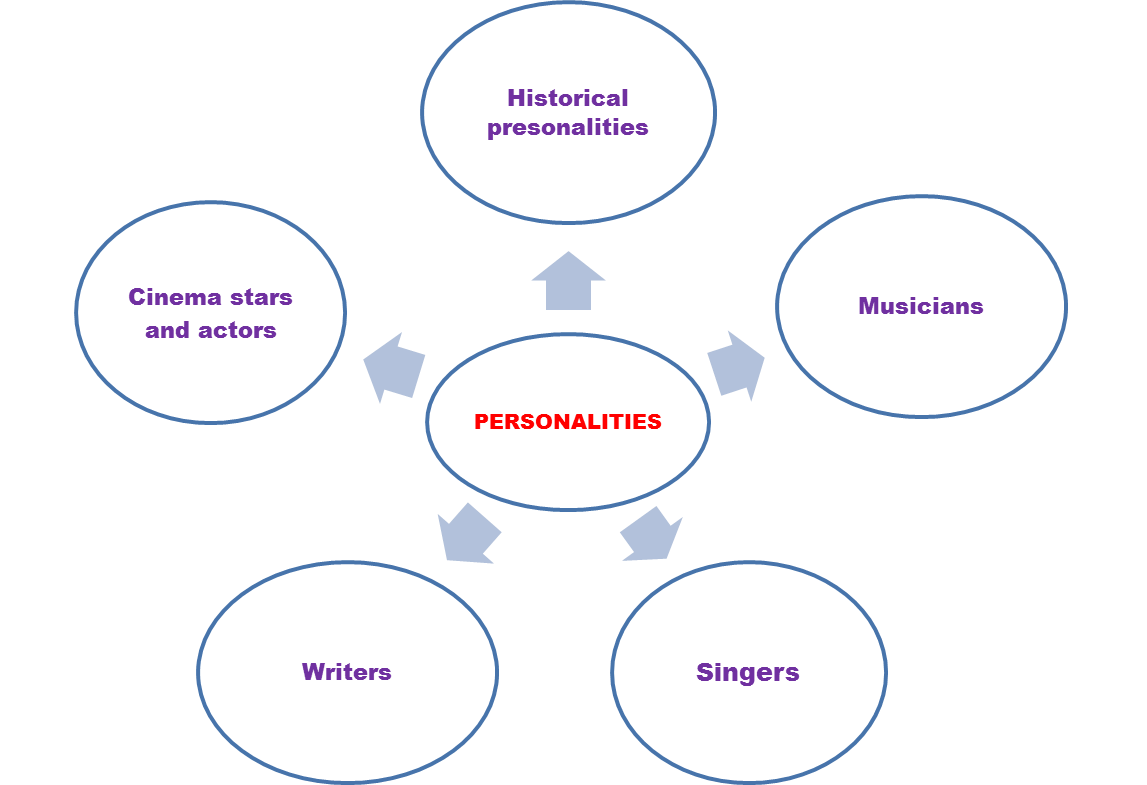 Do you recognize these personalities?
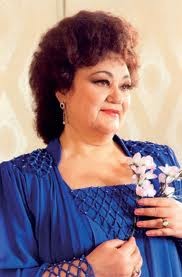 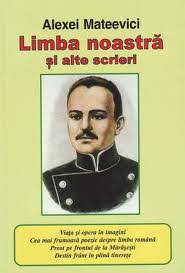 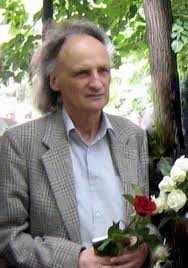 Maria Bieşu
Alexei Mateevici
Grigore Vieru
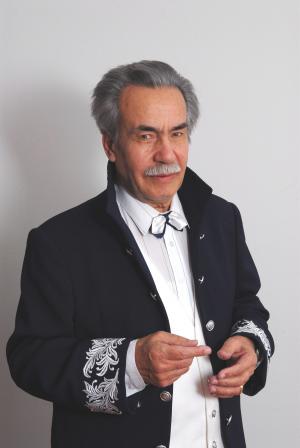 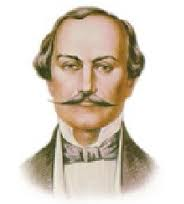 Alexandru Donici
Dumitru Matcovschi
What do you know about them?
ROUND UP
Quiz game
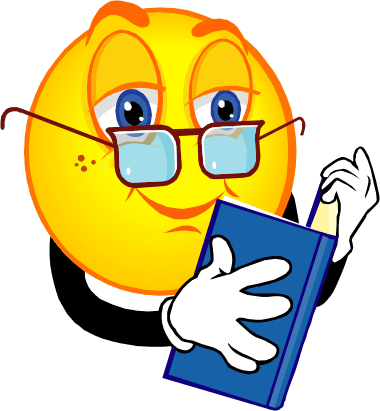 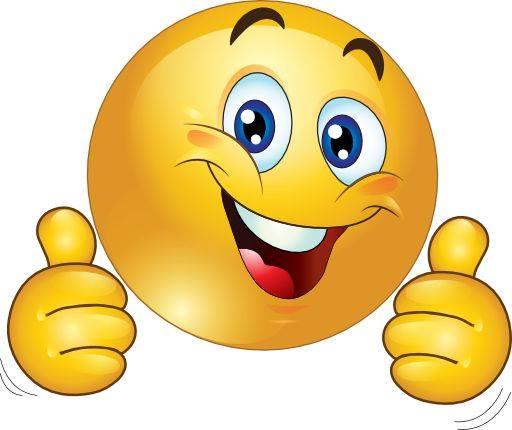 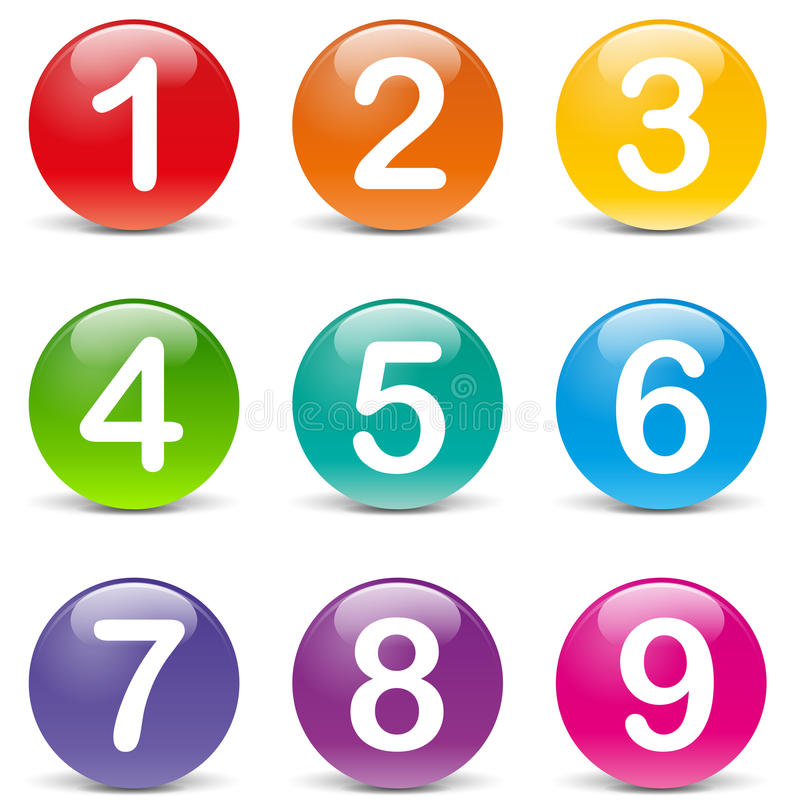 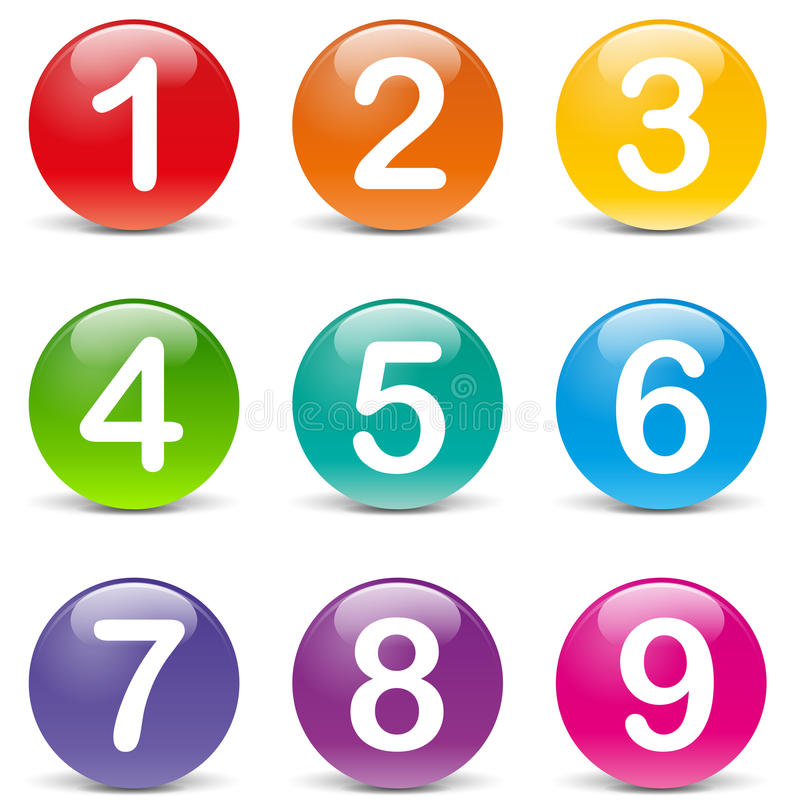 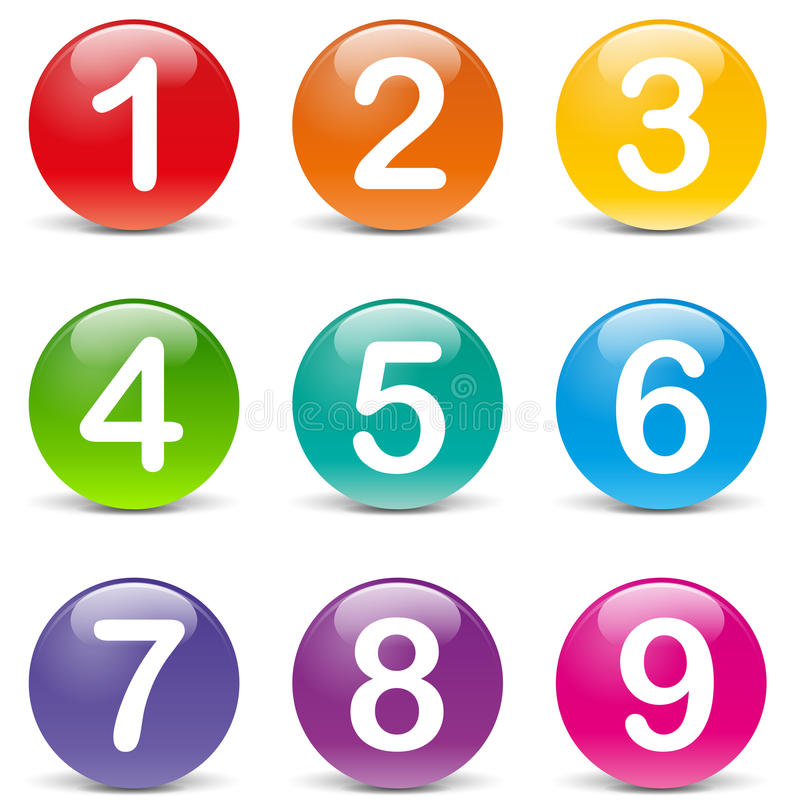 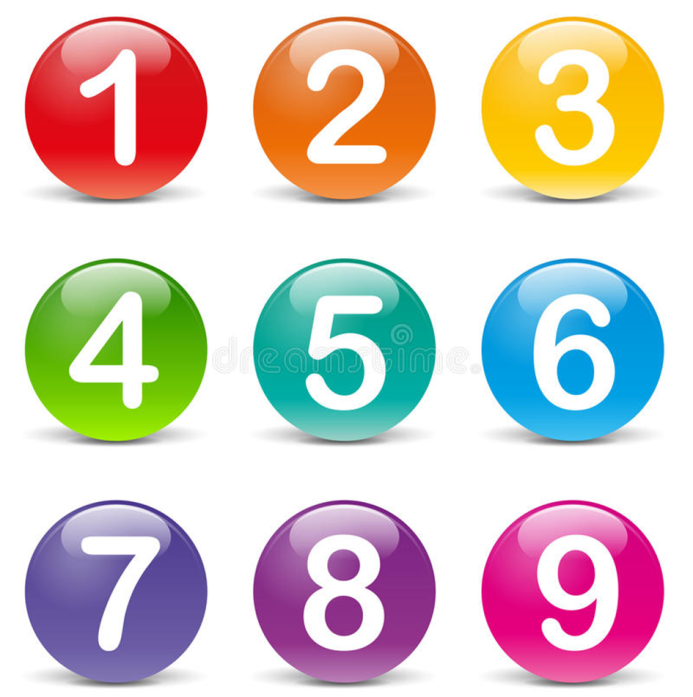 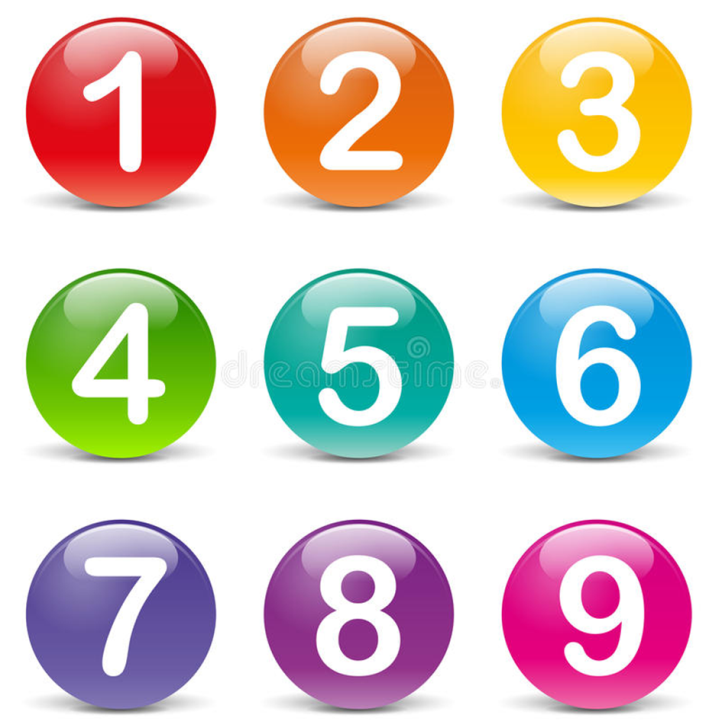 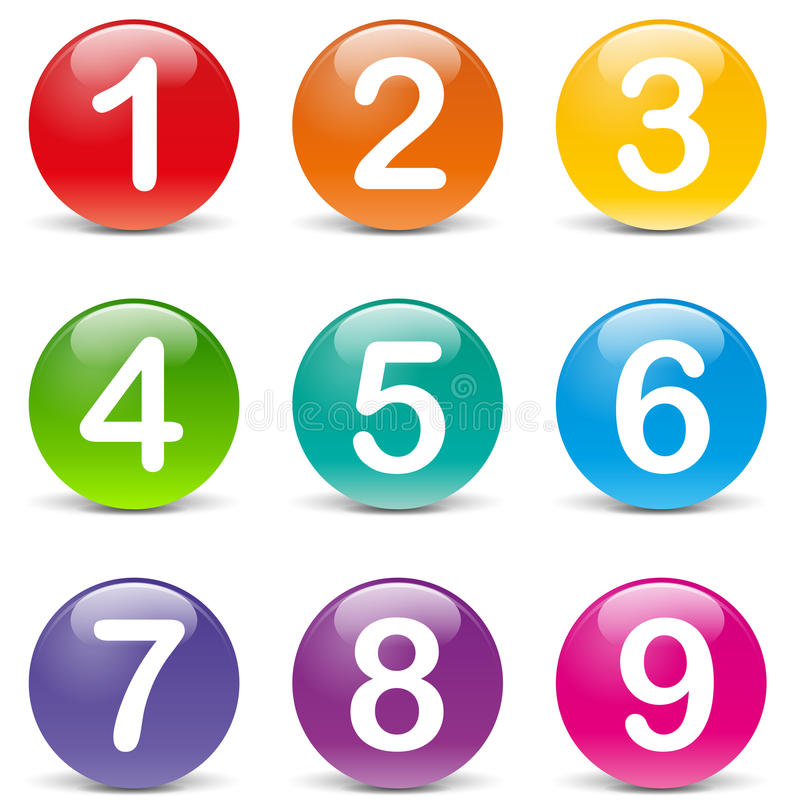 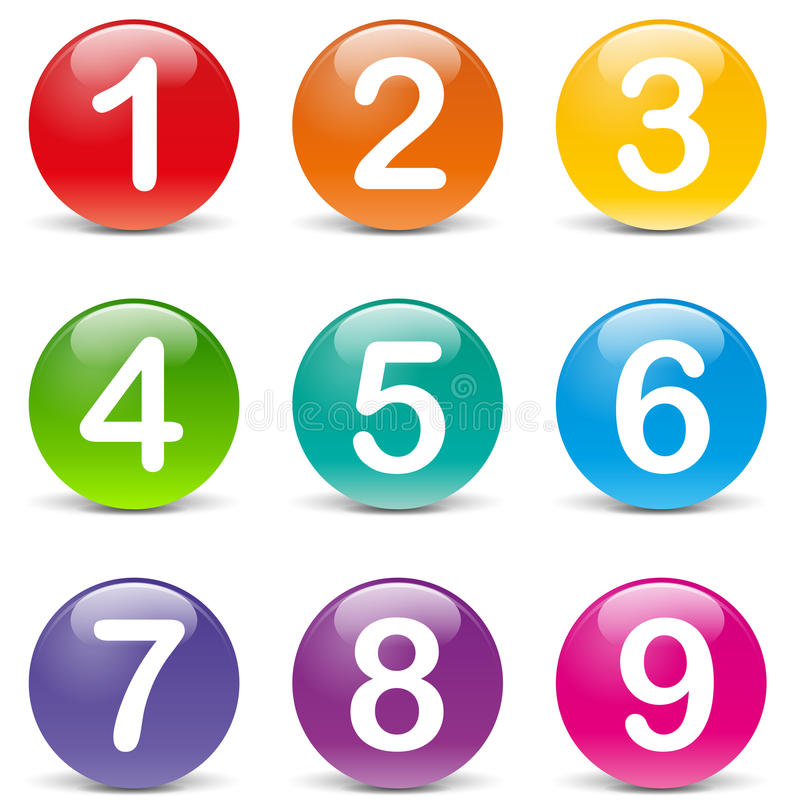 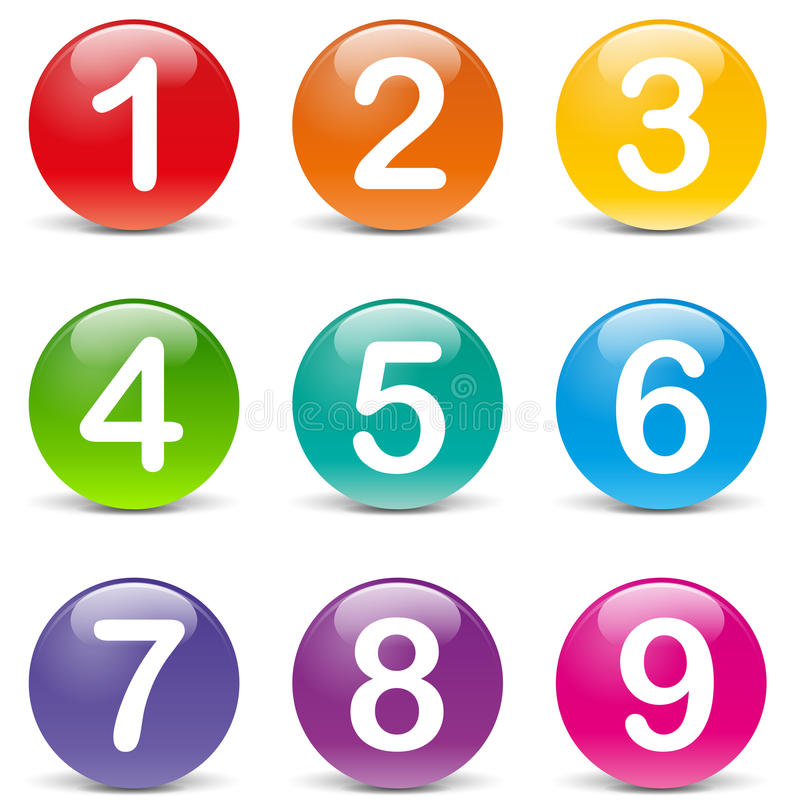 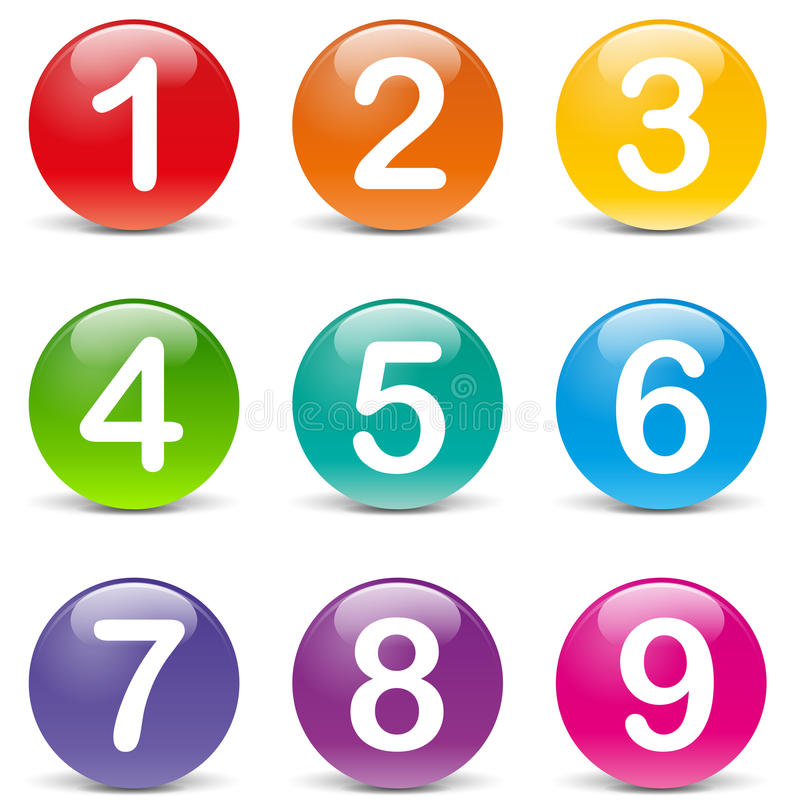 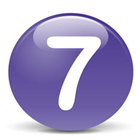 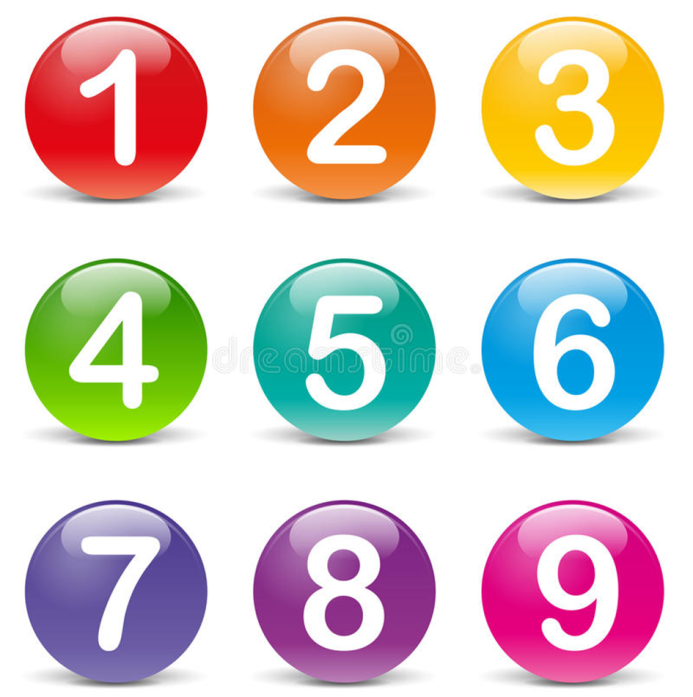 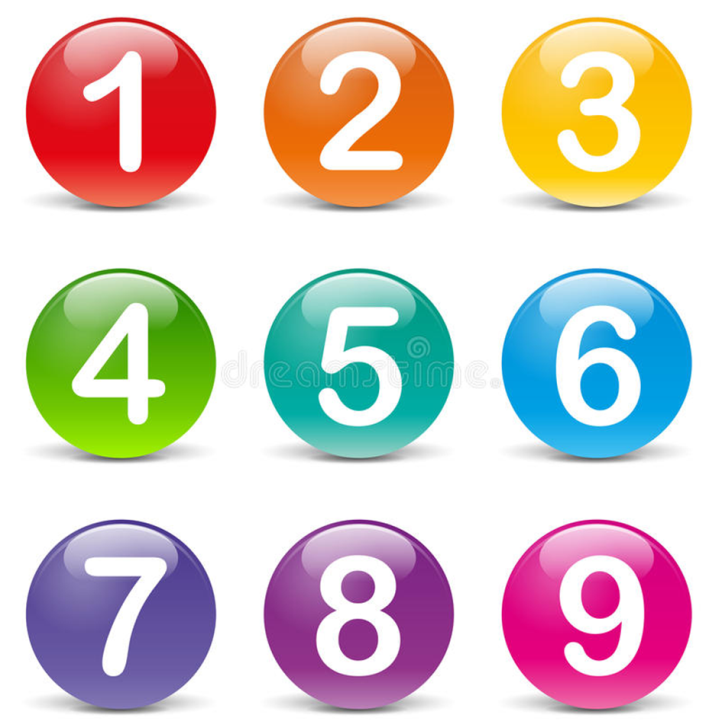 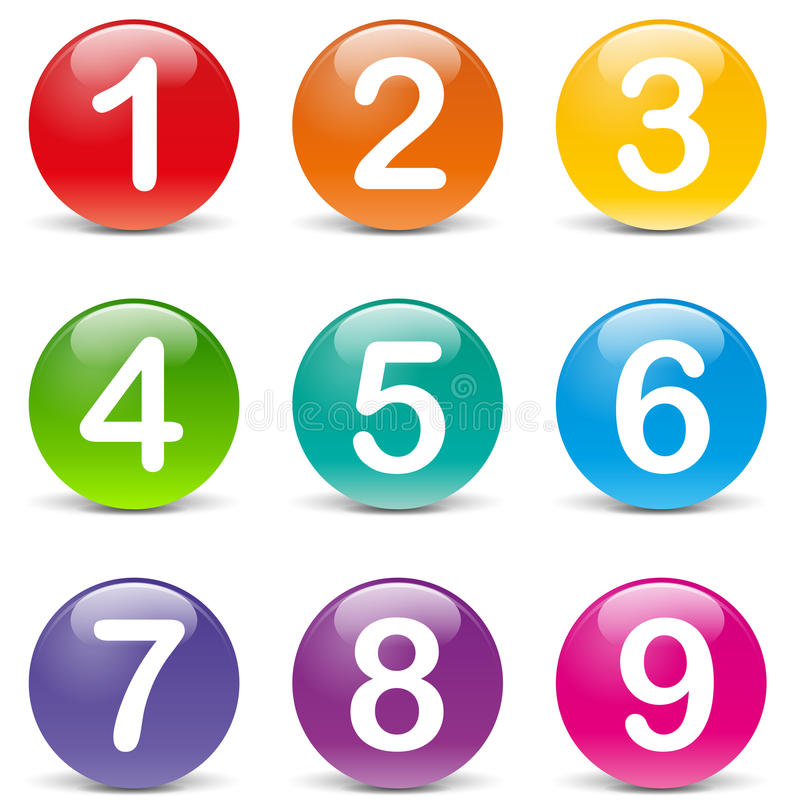 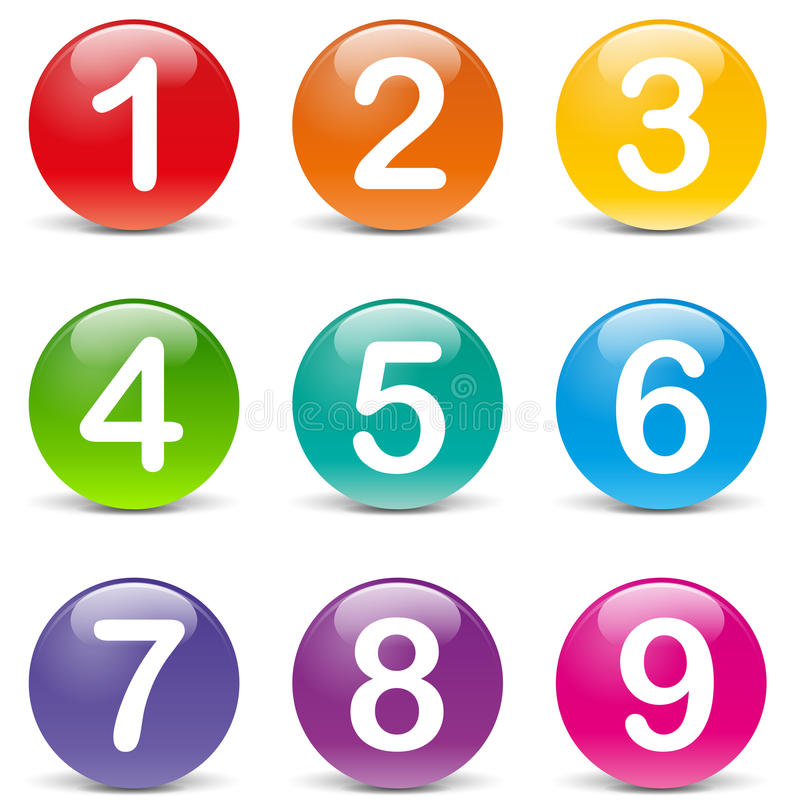 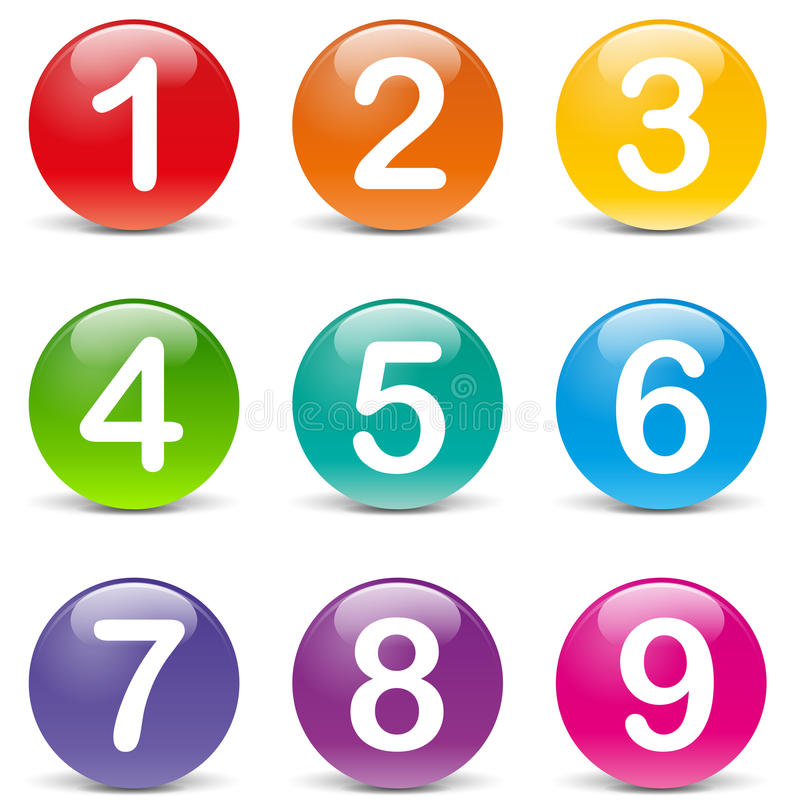 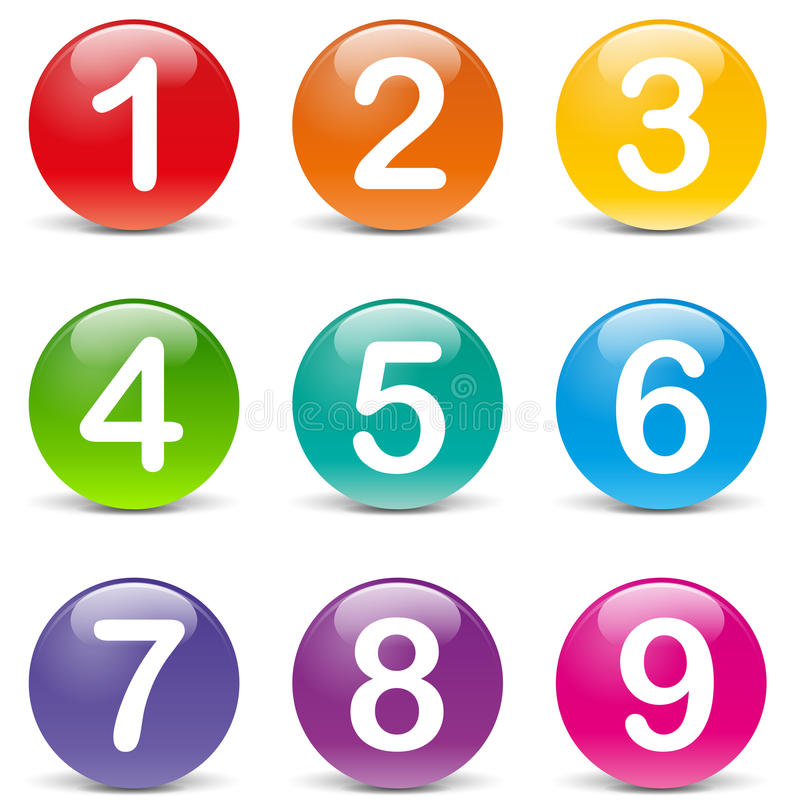 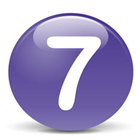 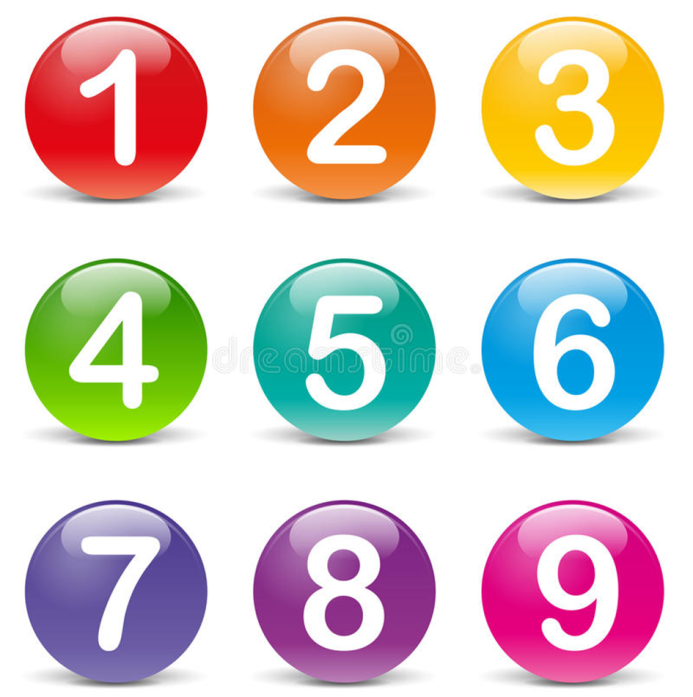 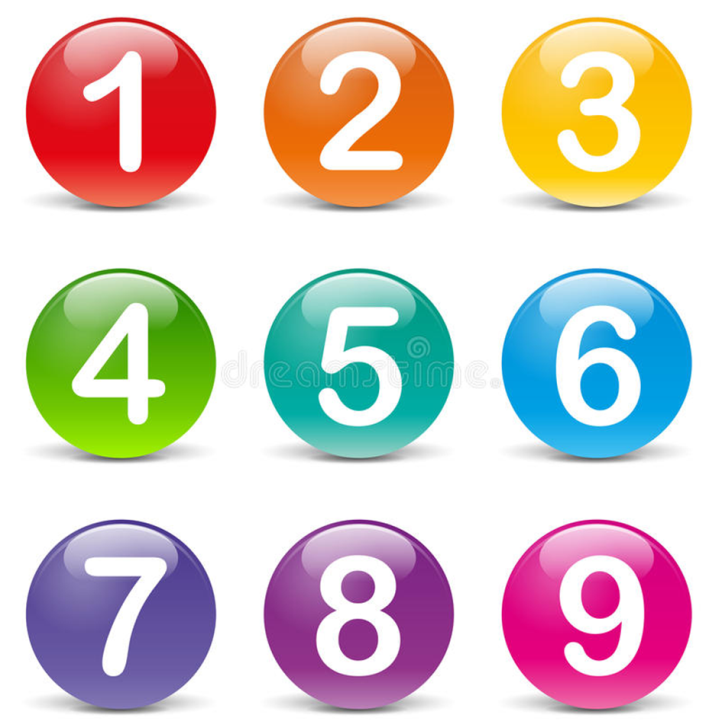 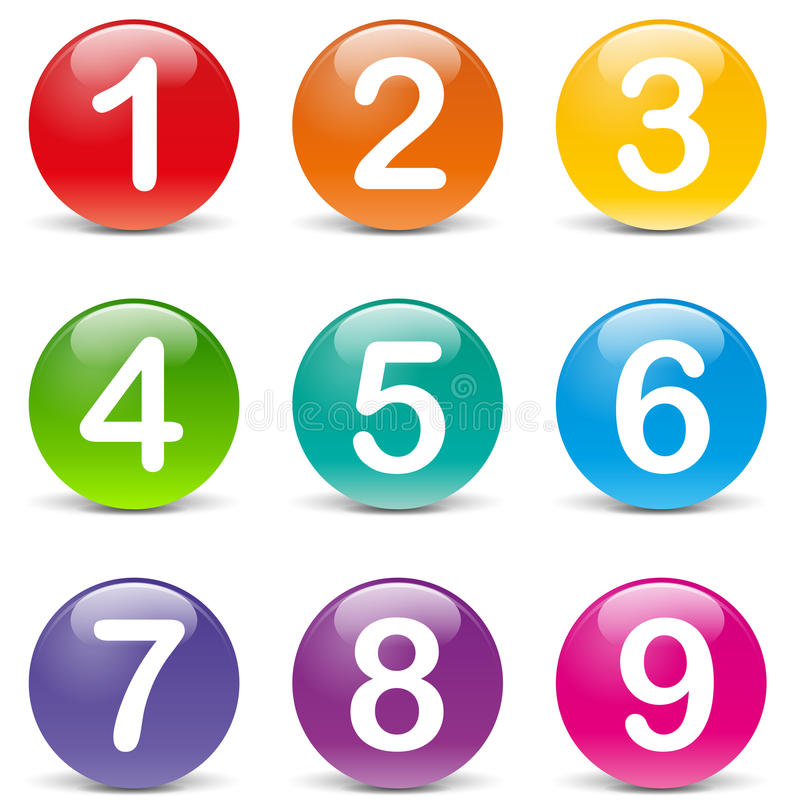 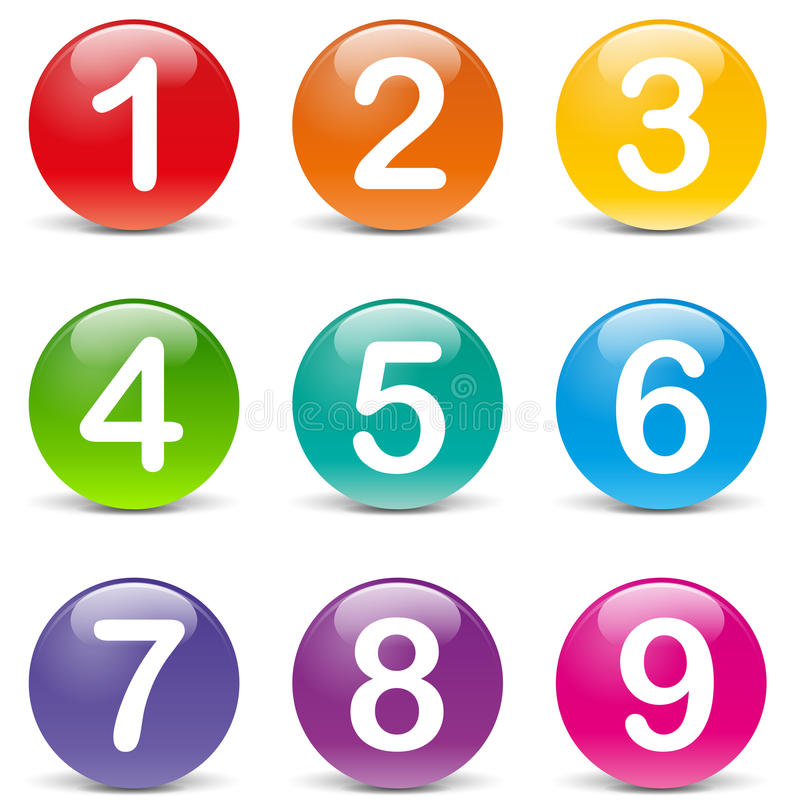 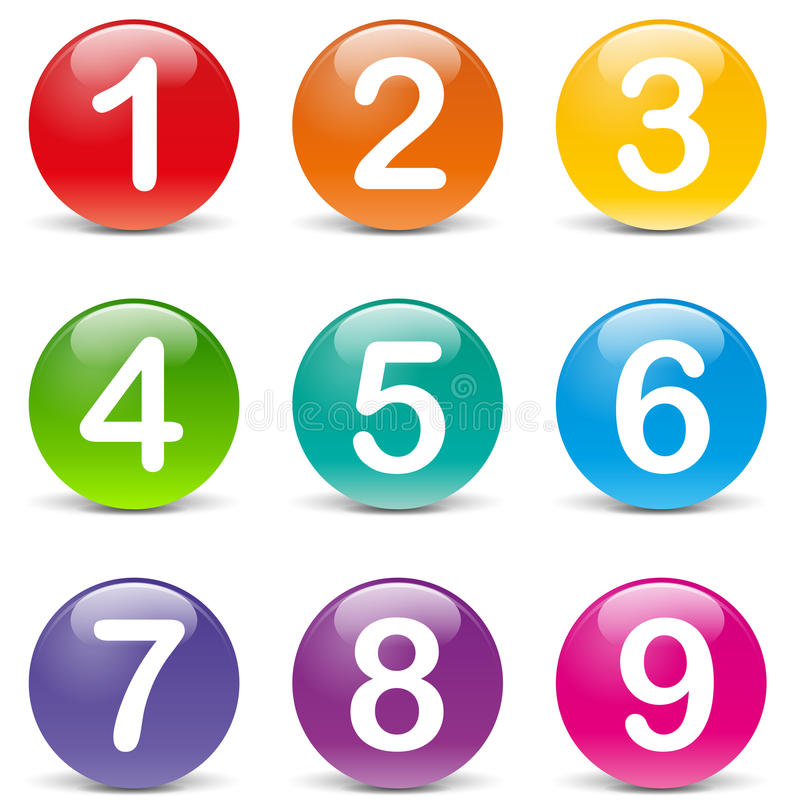 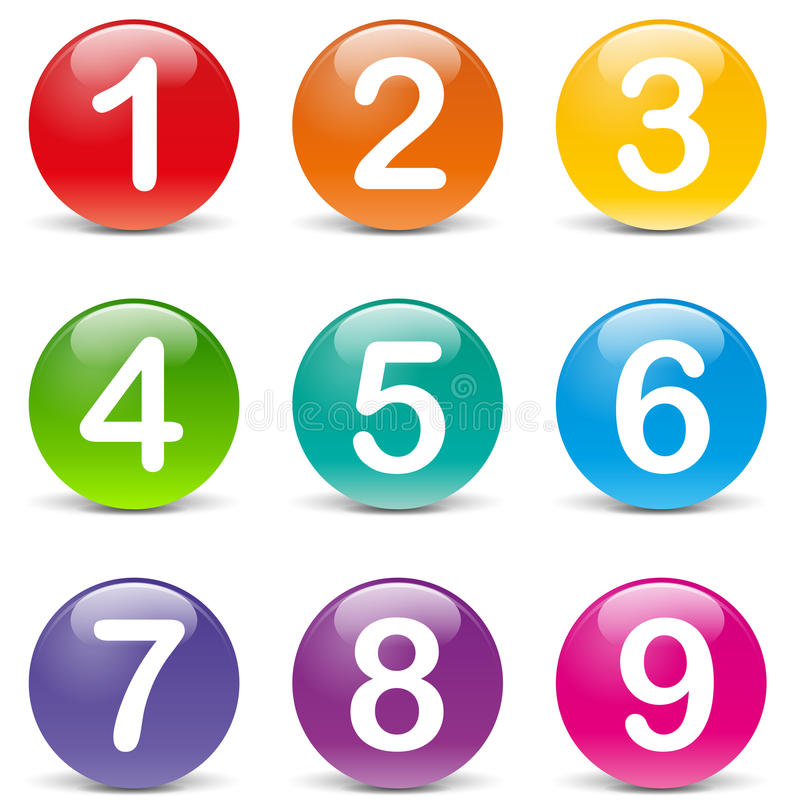 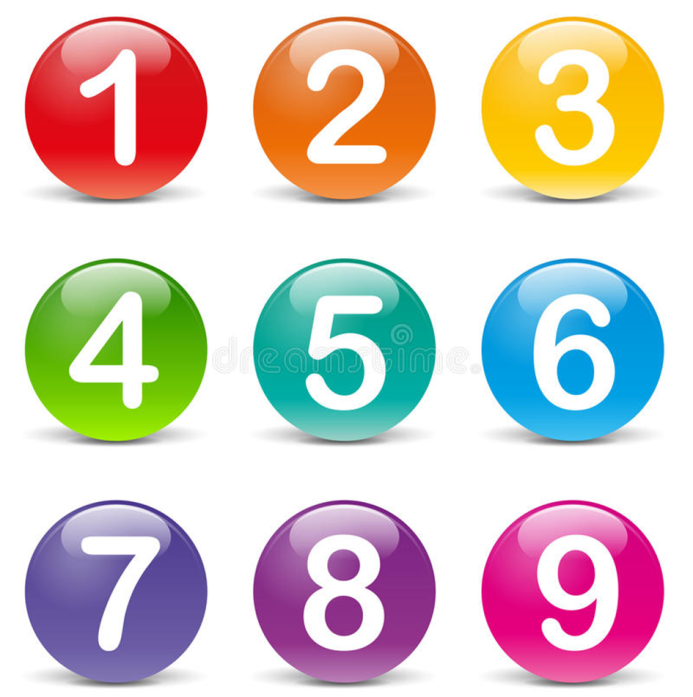 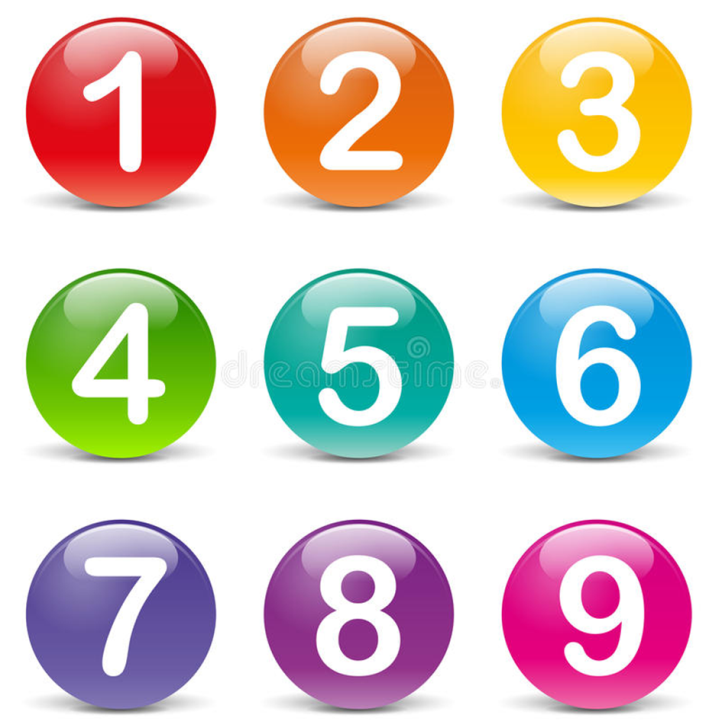 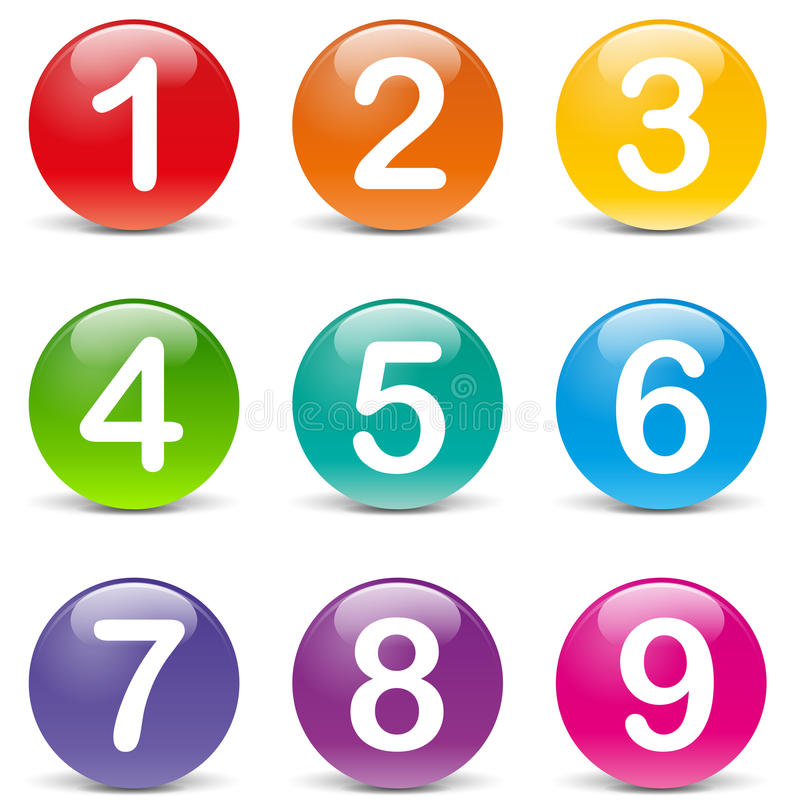 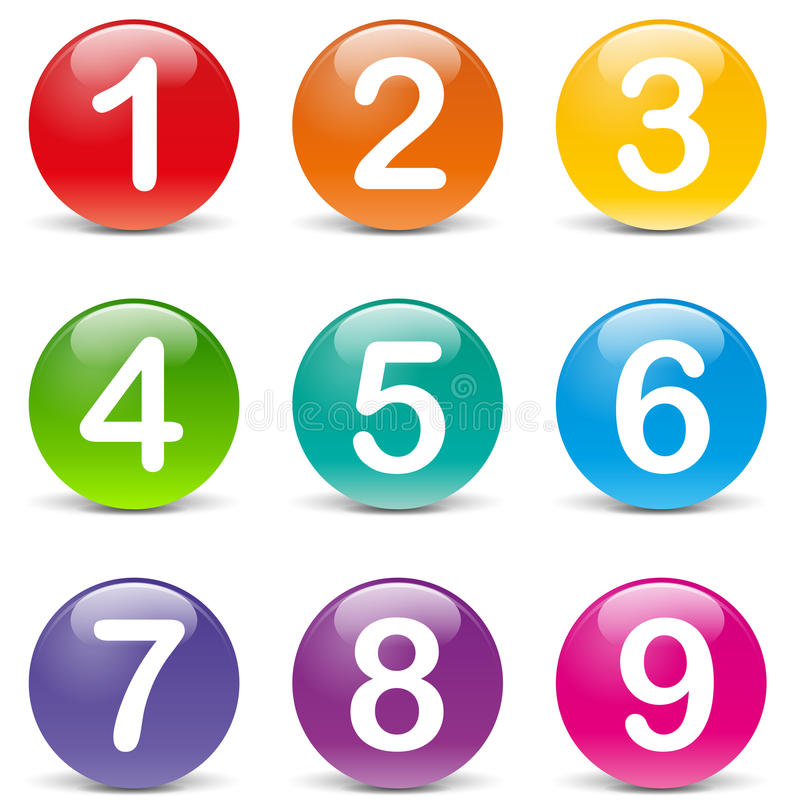 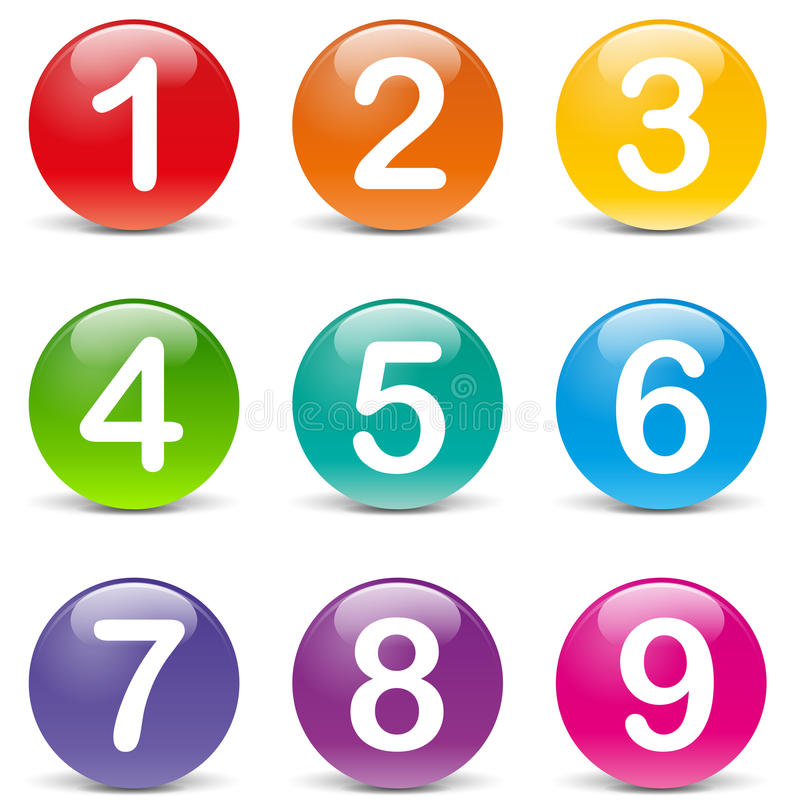 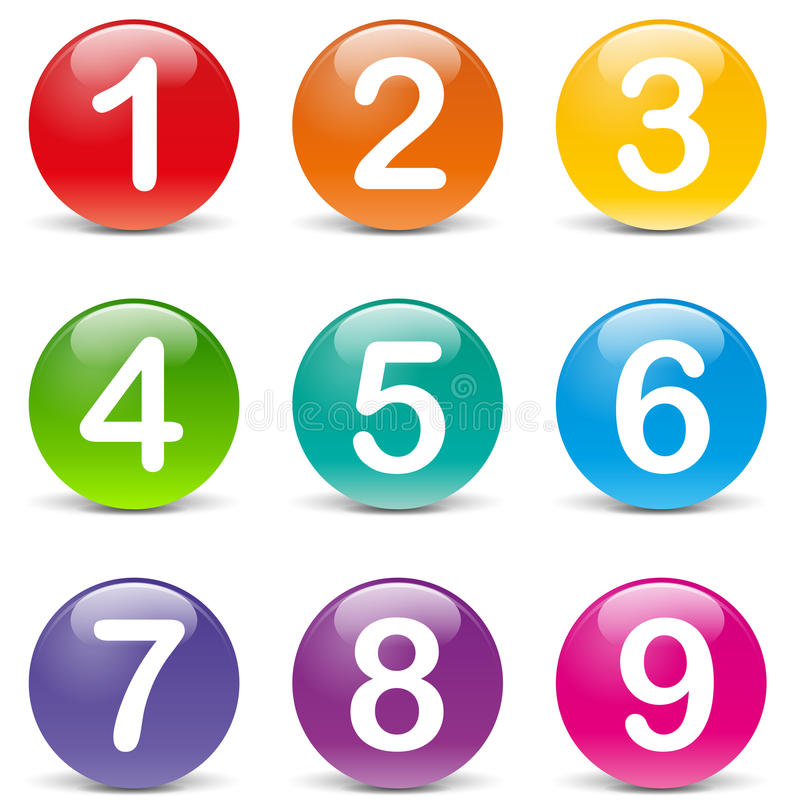 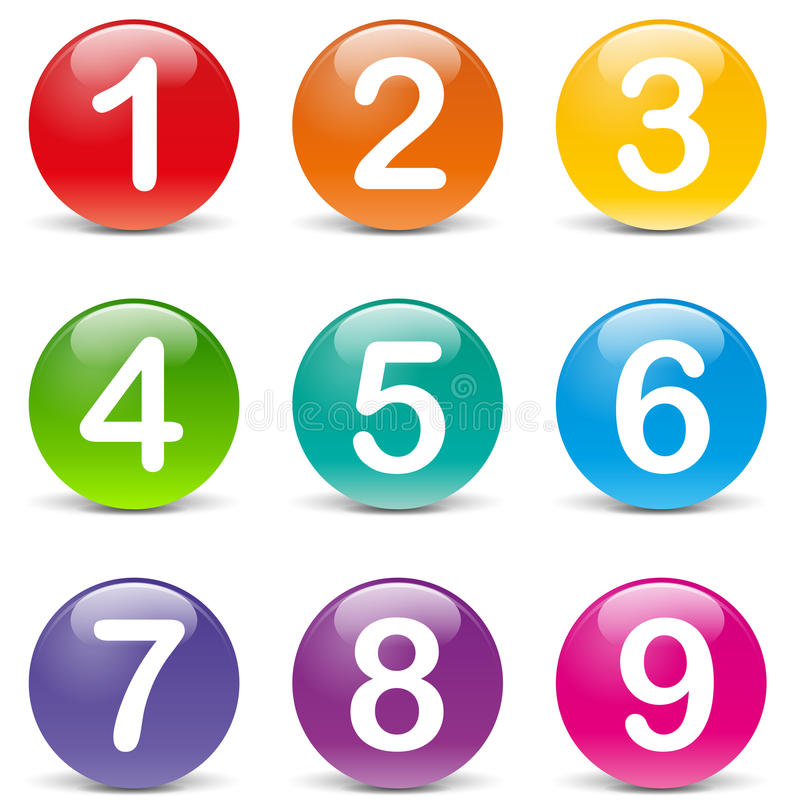 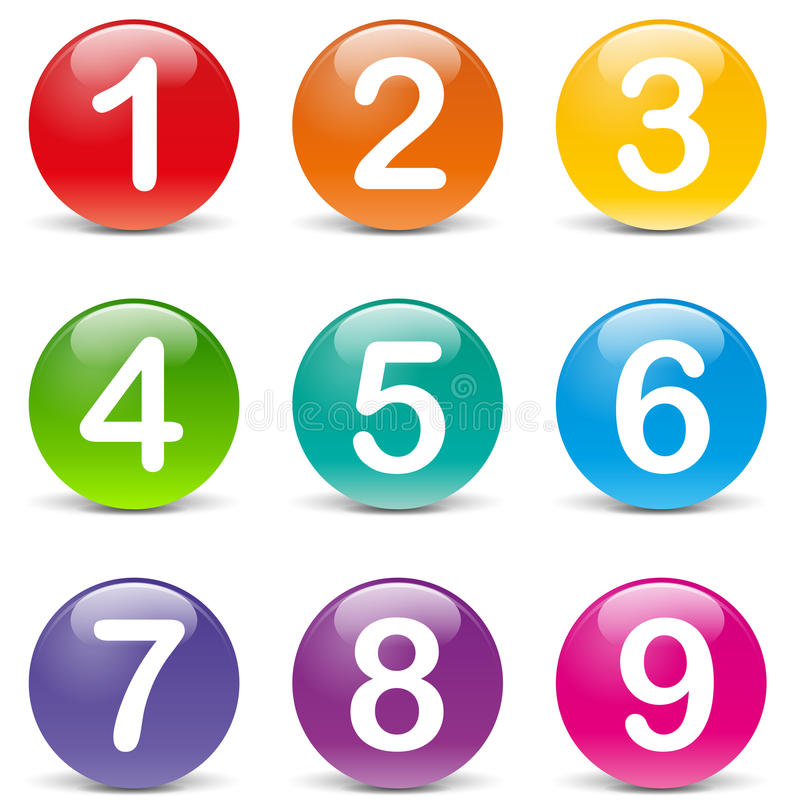 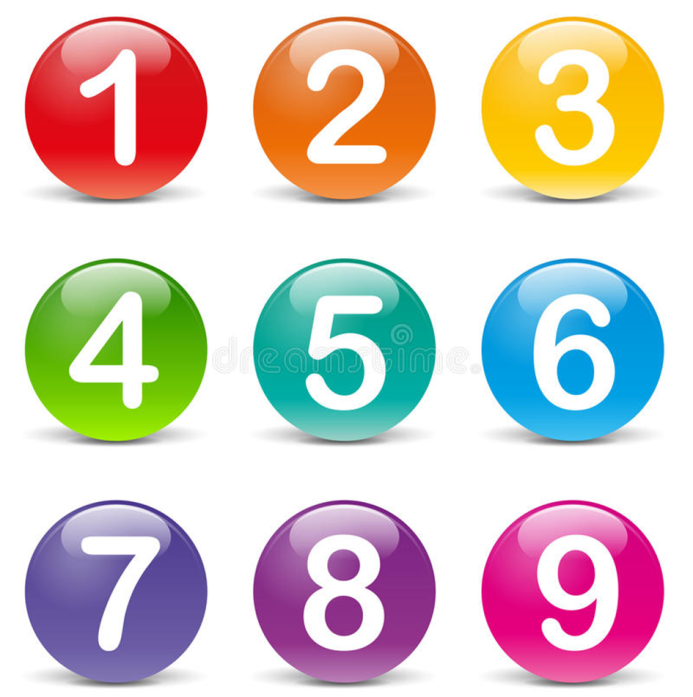 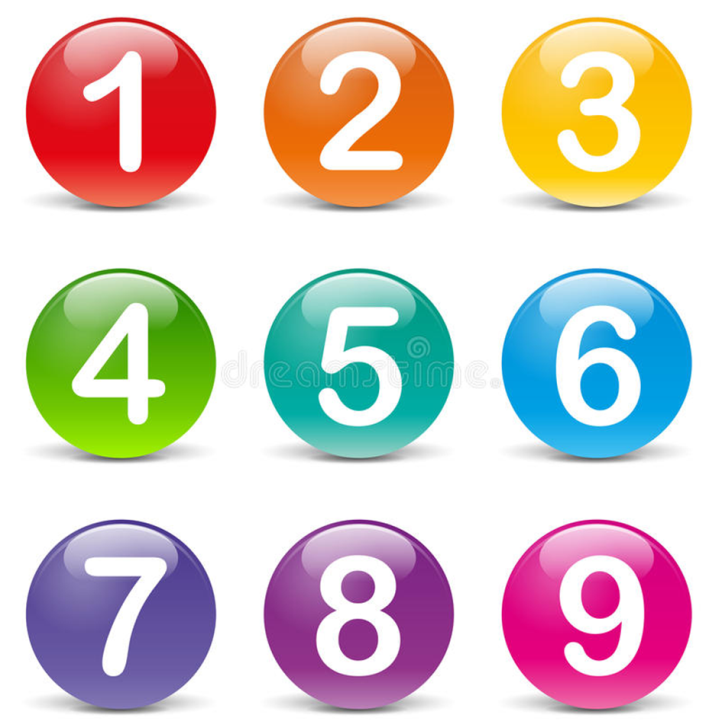 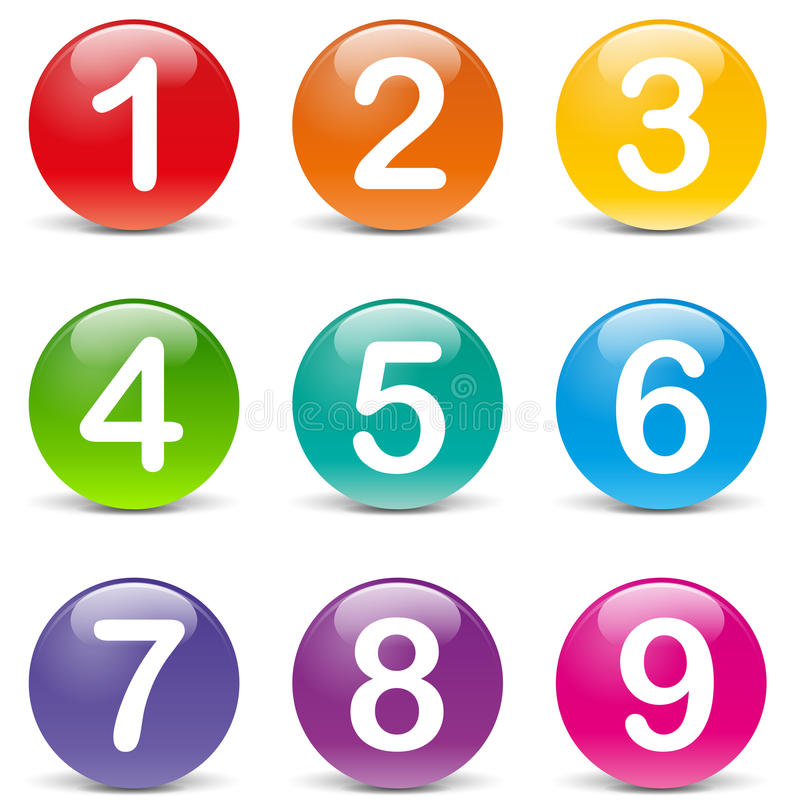 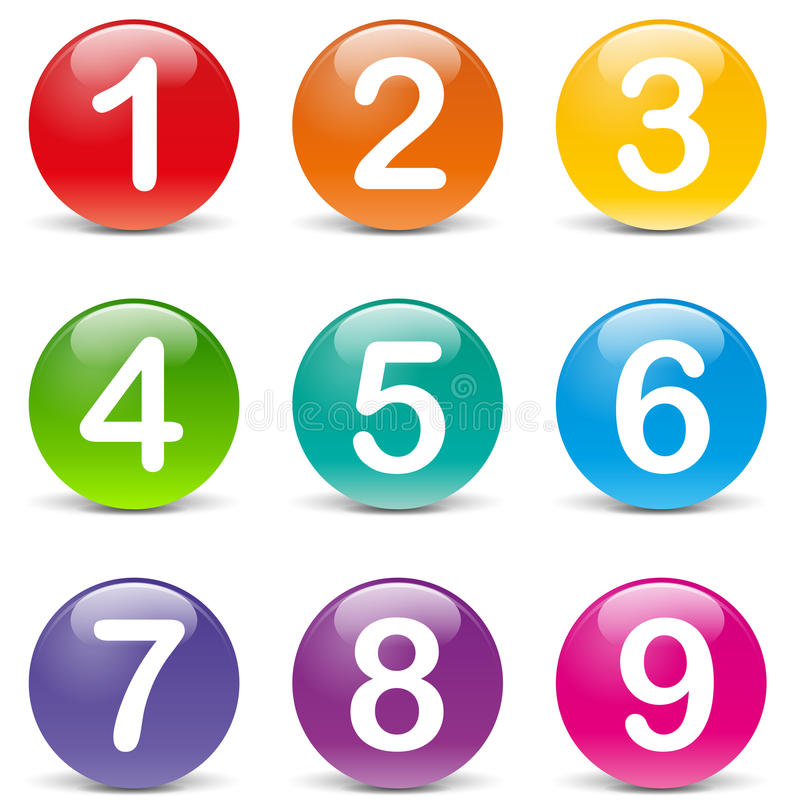 PERSONALITIES
Who was Shephan the Great?
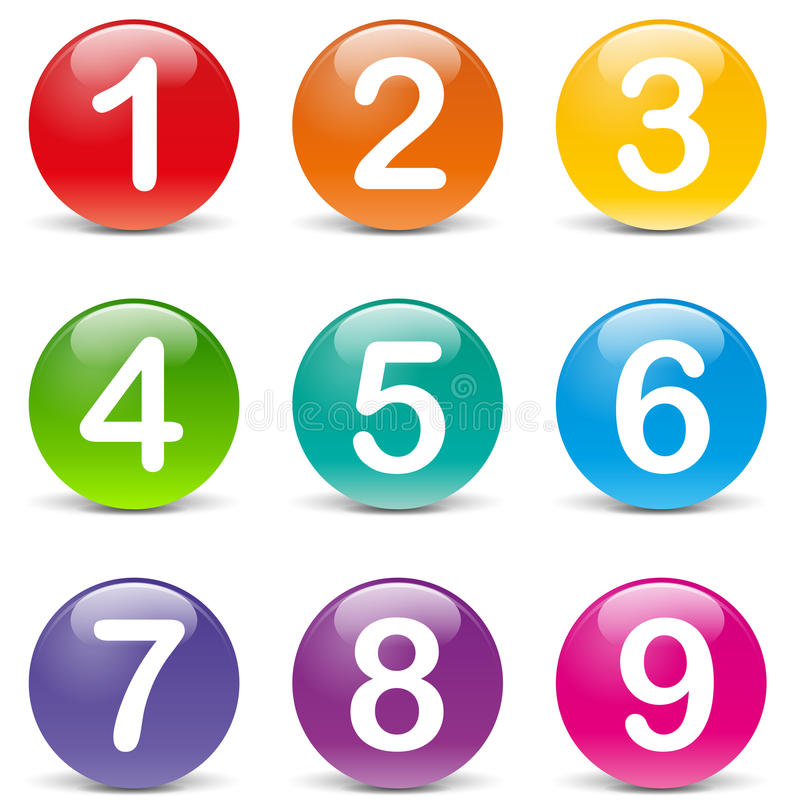 10 points
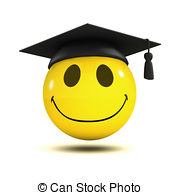 PERSONALITIES
Who was Oliver Cromwell?
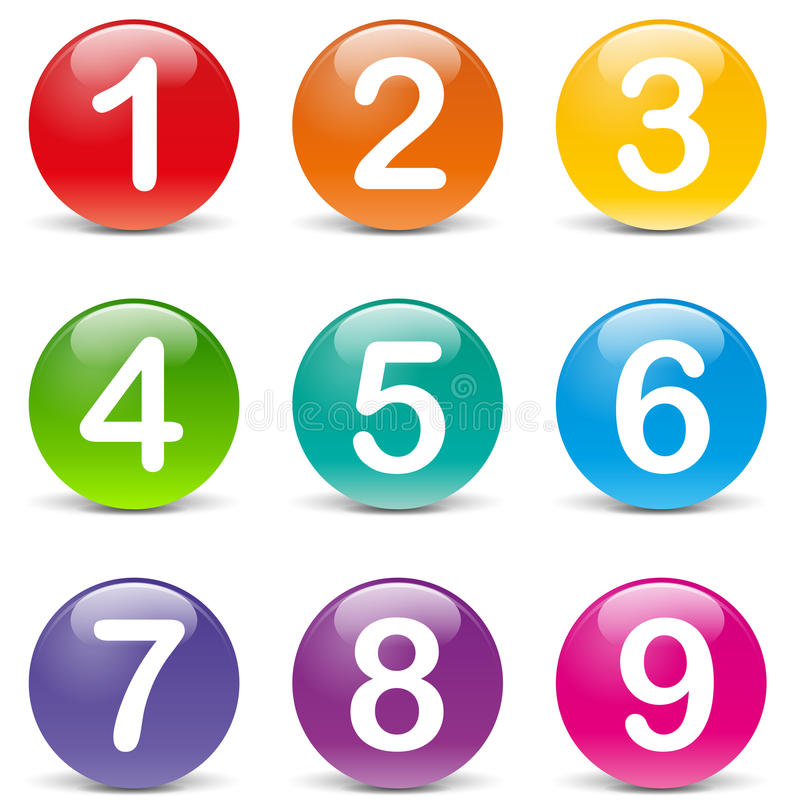 20 points
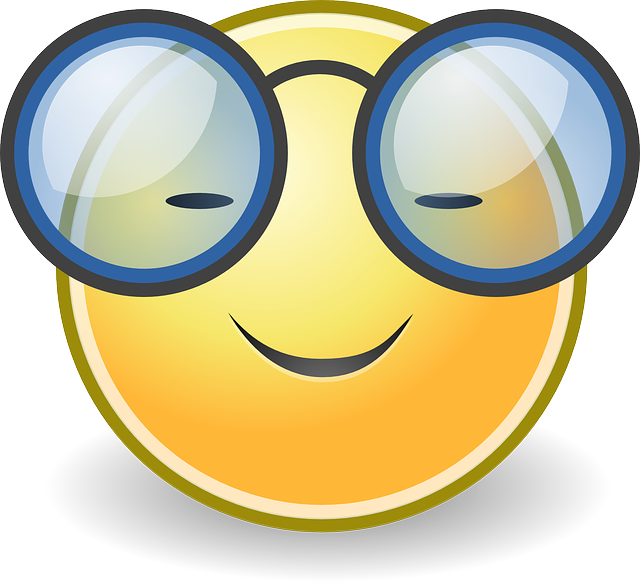 PERSONALITIES
What is Oliver Cromwell famous for?
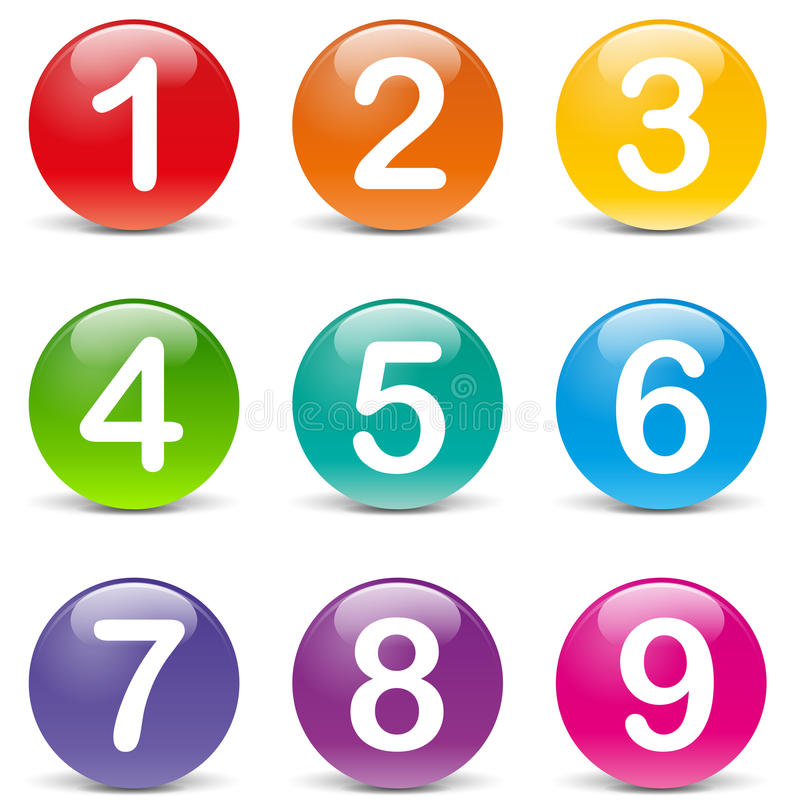 30 points
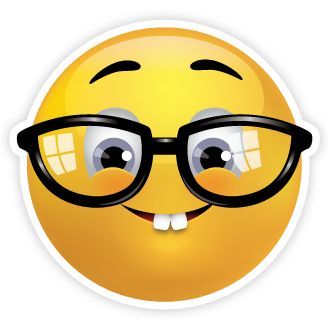 PERSONALITIES
Who and what kind of personality was Horatio Nelson? (name 3 of    his main characteristics)
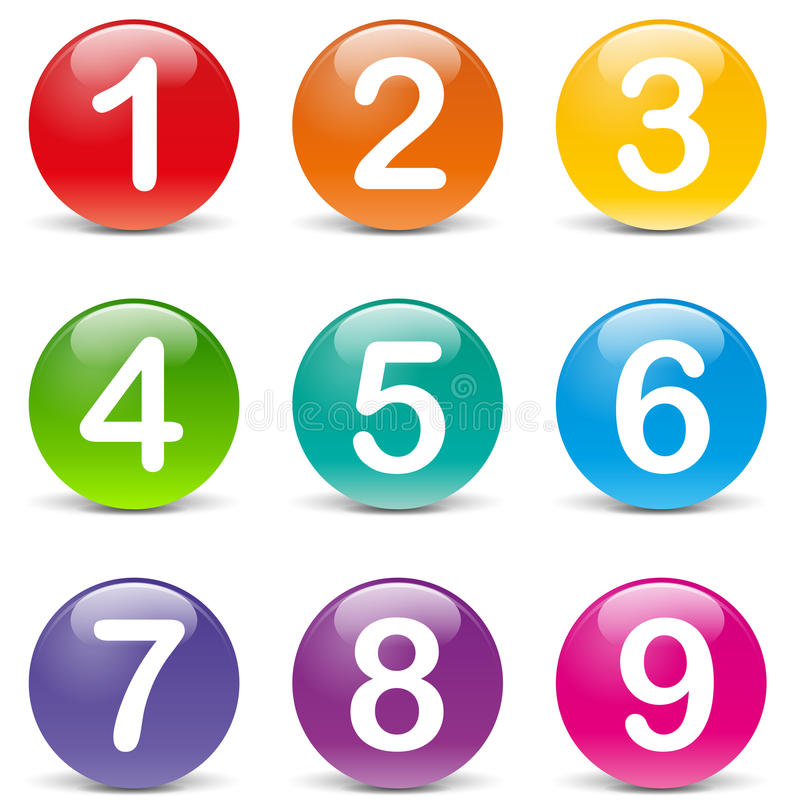 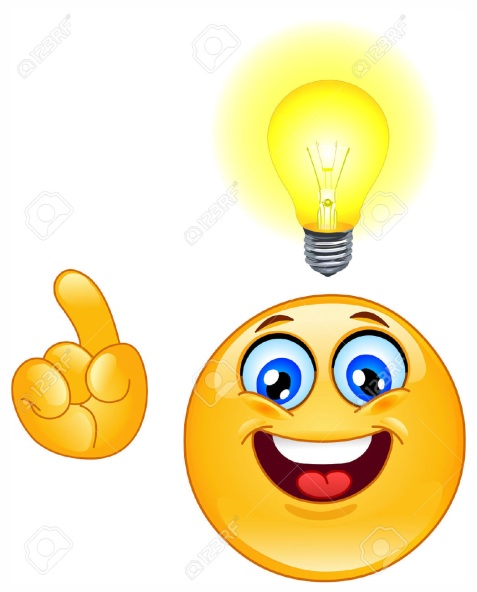 40 points
PERSONALITIES
Enlist at least 3 three interesting facts about the reign of Shtephan the great.
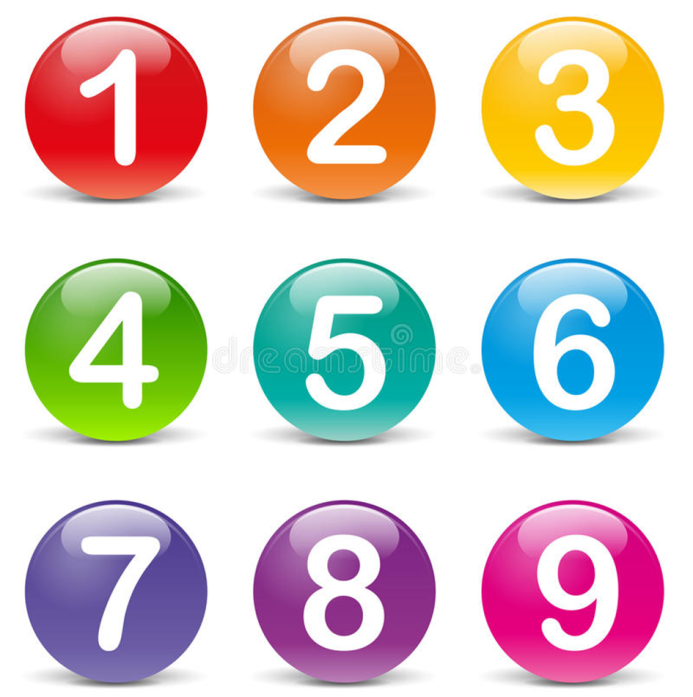 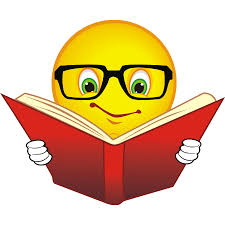 50 points
PERSONALITIES
Name the monument that was built in Nelson’s honor, speak about its appearance and location.
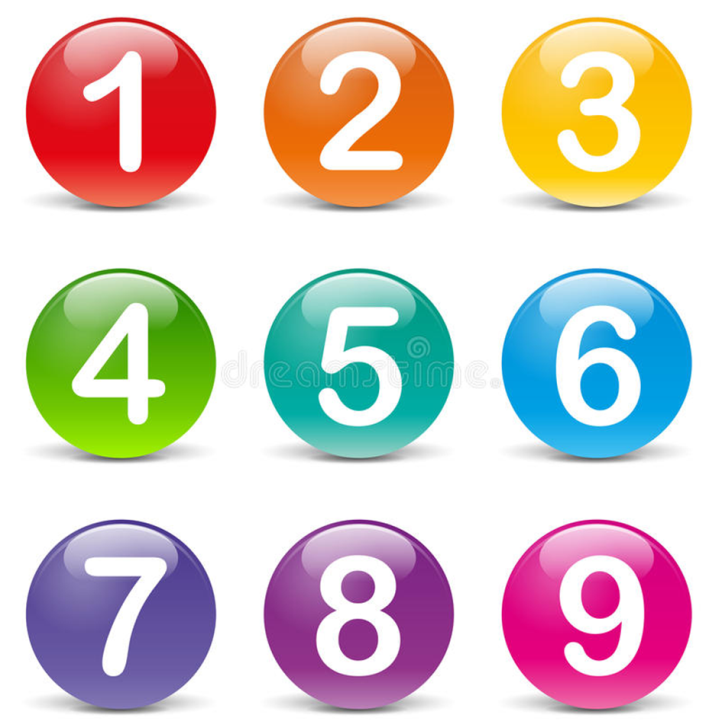 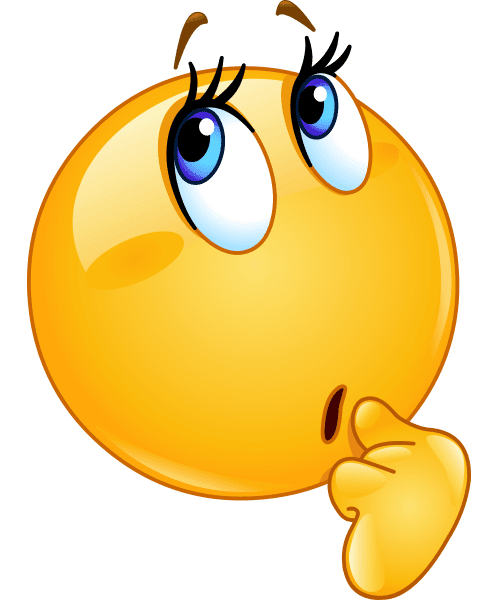 60 points
PERSONALITIES
What Nelson’s well known words were written on the flagship?
“England expects that every man ought to do his duty.“
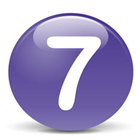 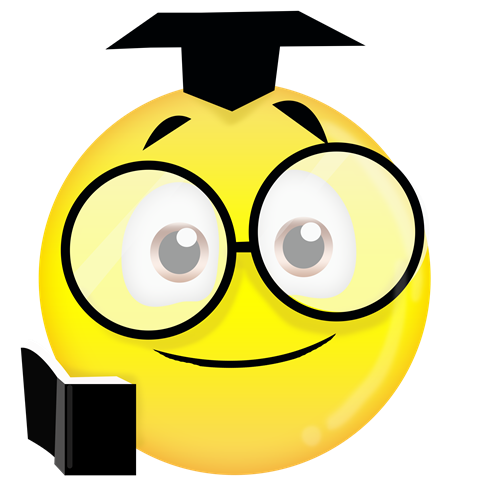 70 points
The UK
What is the official name of the UK?
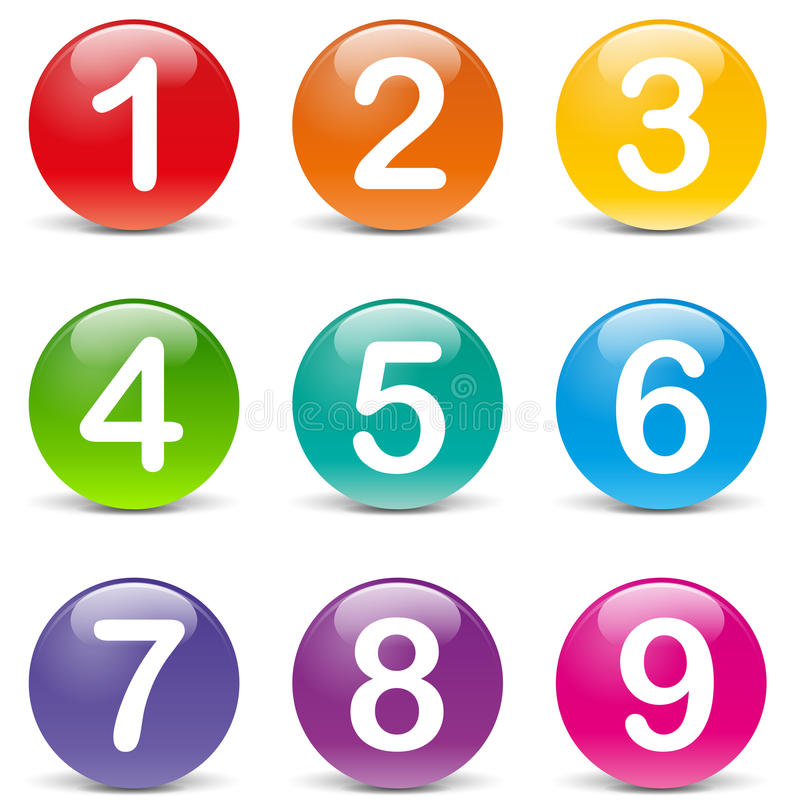 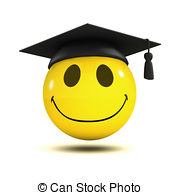 10 points
The UK
What are the parts of the UK?
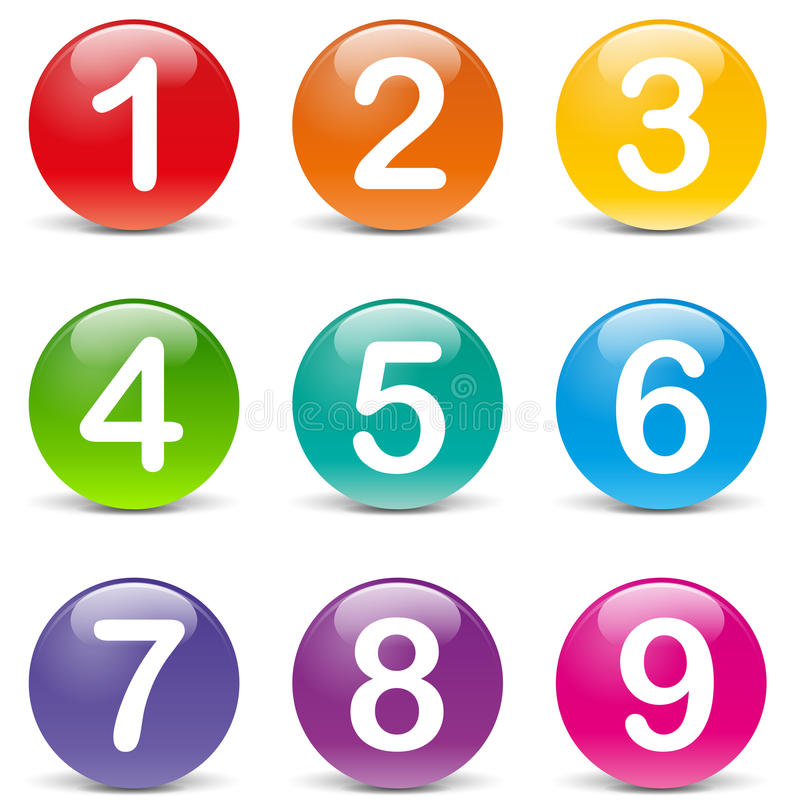 20 points
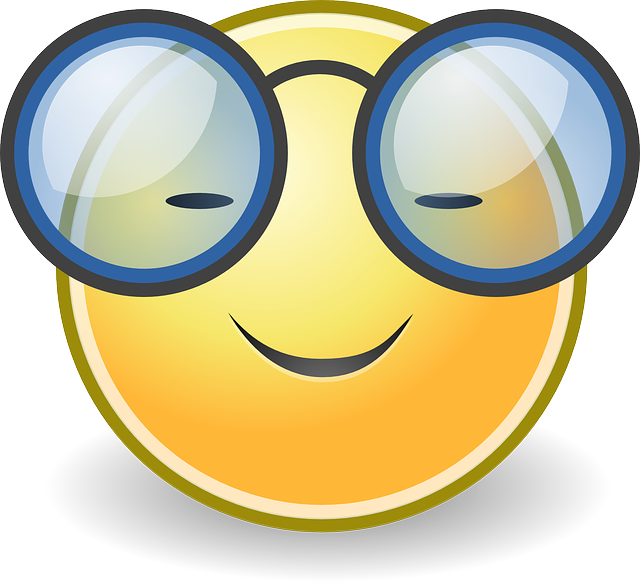 The UK
Name the capital of the UK, enlist 3 interesting facts about the city?
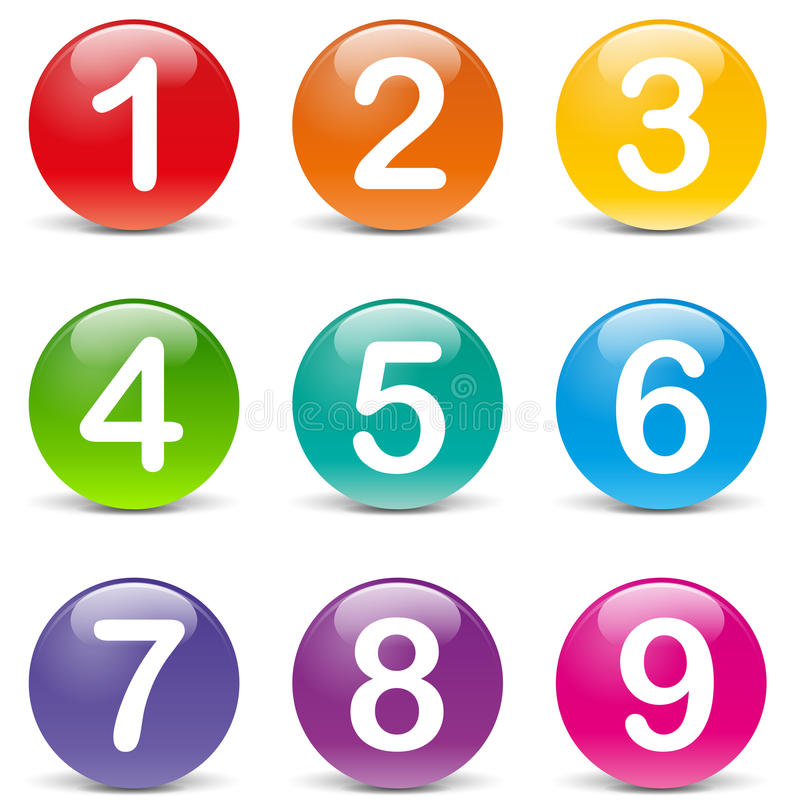 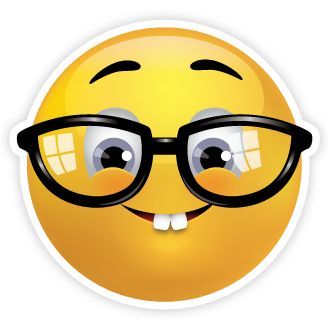 30 points
The UK
Name the symbol of each part, say what is it famous for.
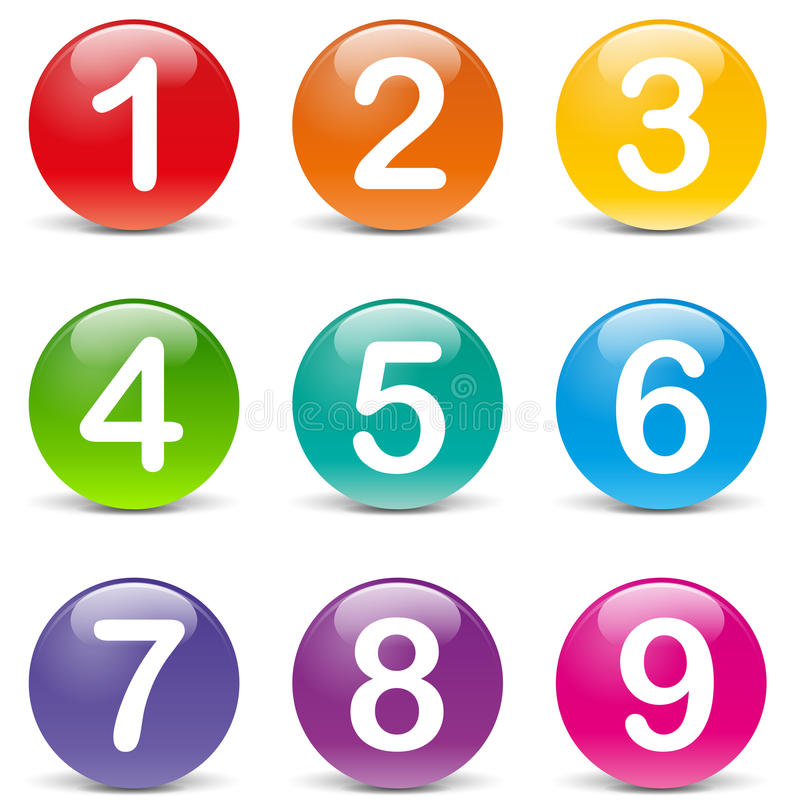 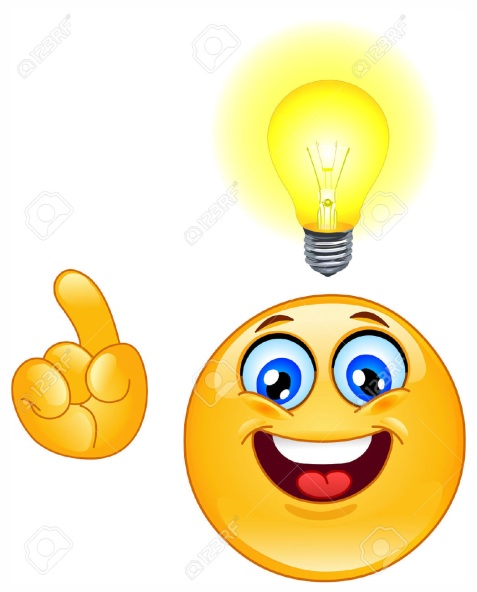 40 points
The UK
Name 3 cities from the UK (except the capital), say what are they known for.
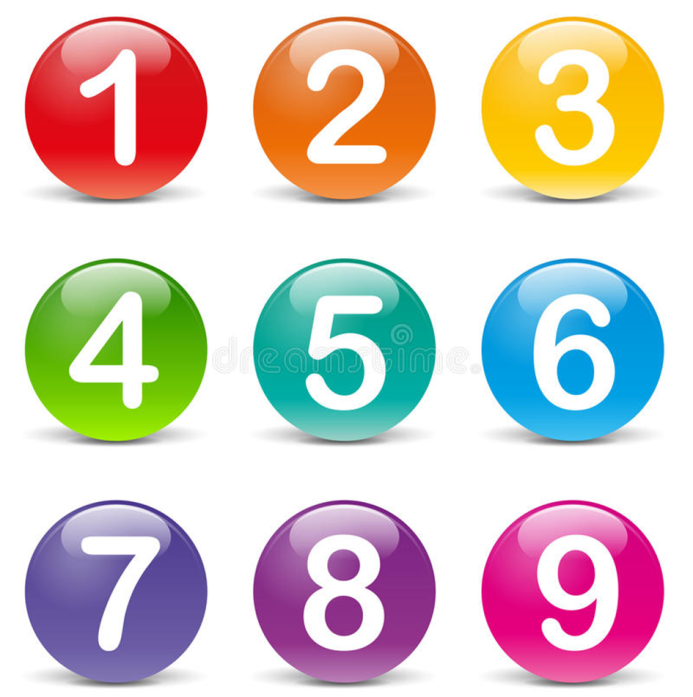 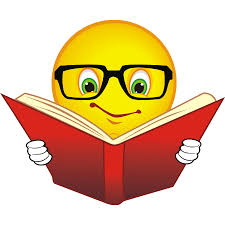 50 points
The UK
Name at least 6 sights of London.
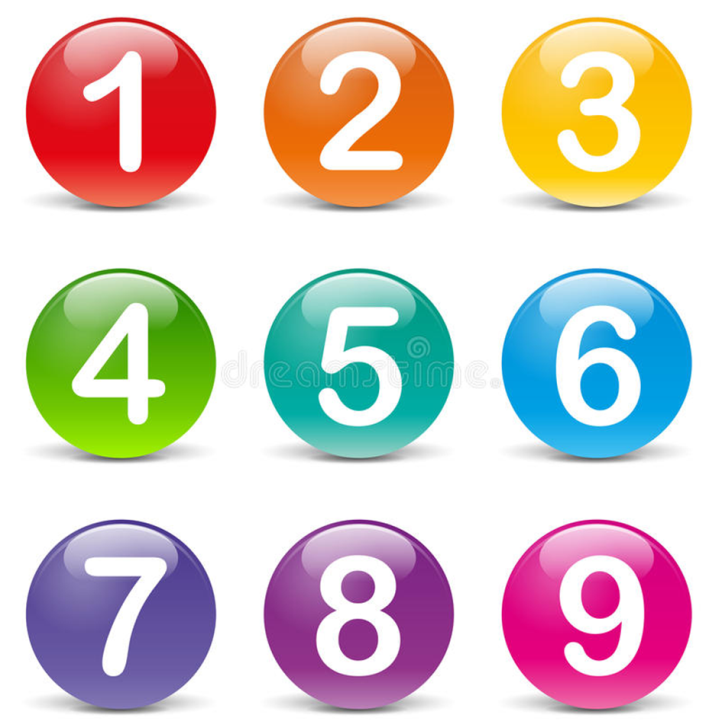 60 points
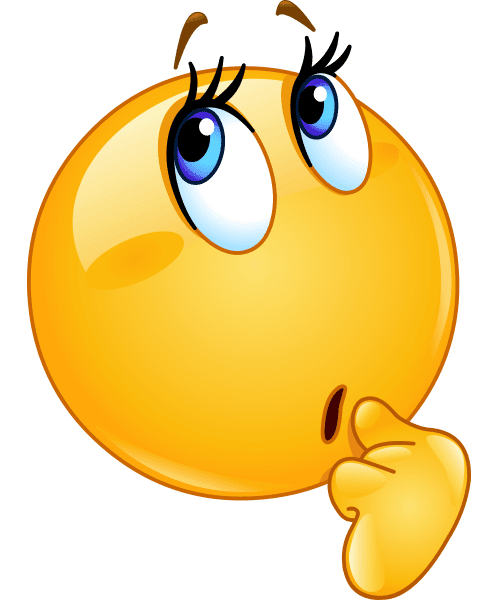 The UK
What waters is the UK surrounded by?
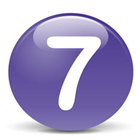 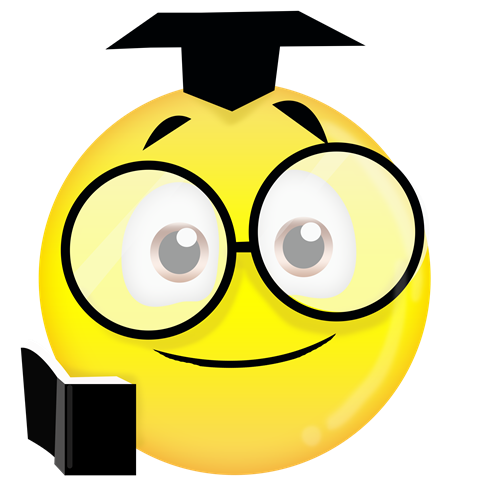 70 points
SEAPORTS
How many ports does Moldova have? Which are they?
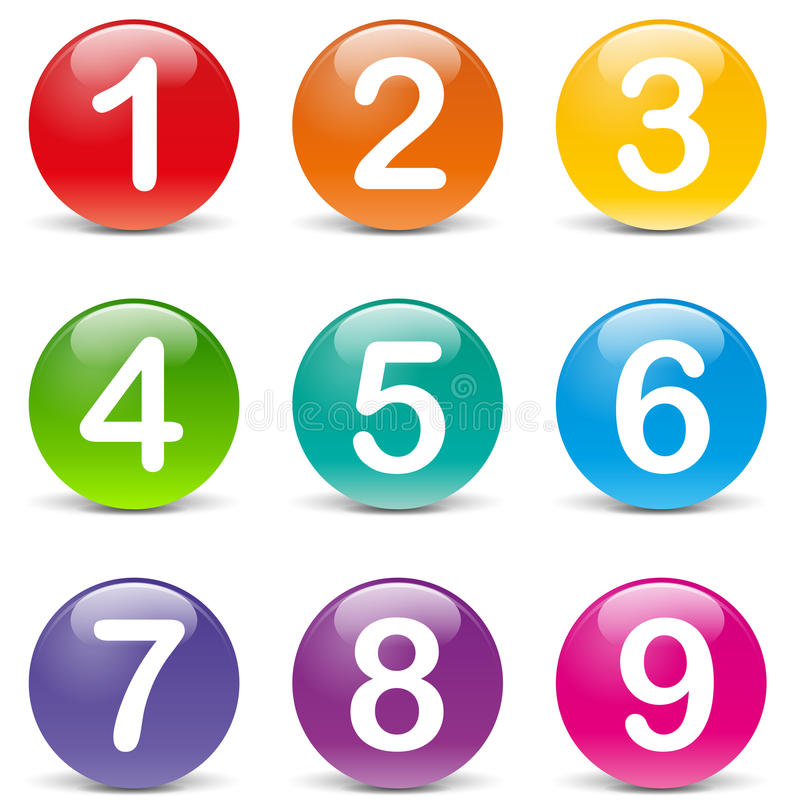 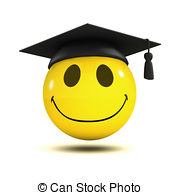 10 points
SEAPORTS
What is the largest and the most populated seaport in the USA?
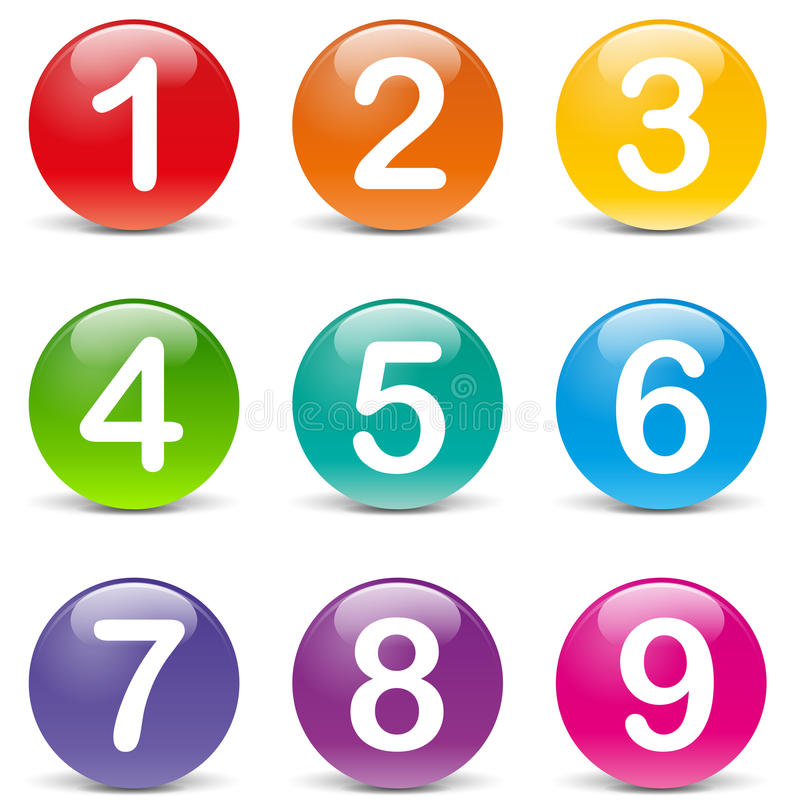 20 points
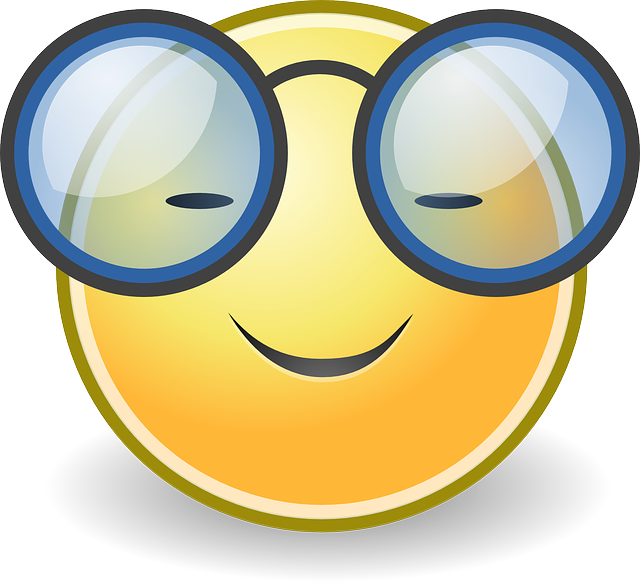 SEAPORTS
What is the second largest seaport in the USA and what is it known for?
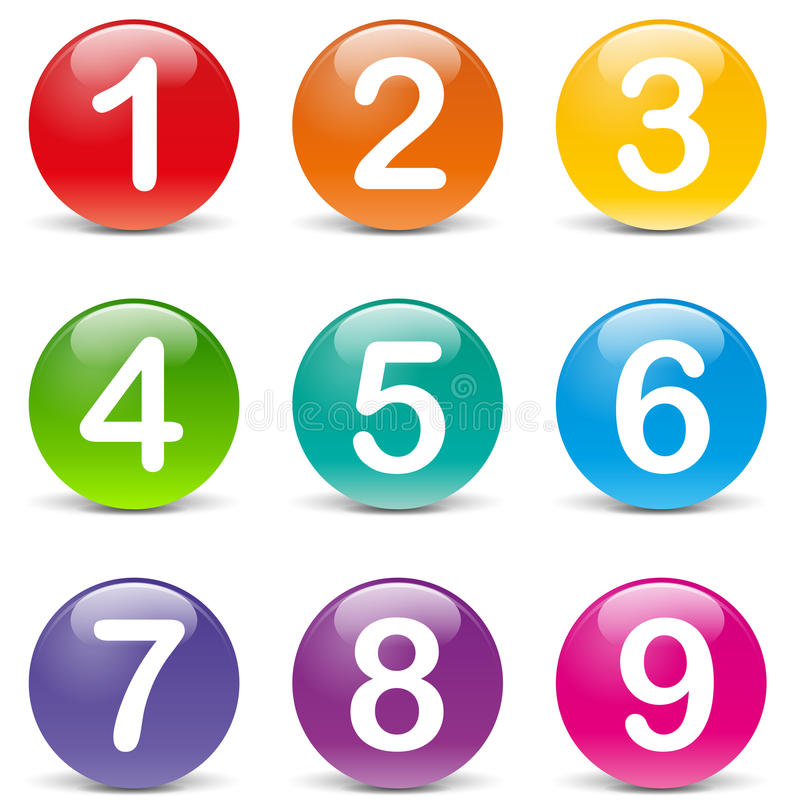 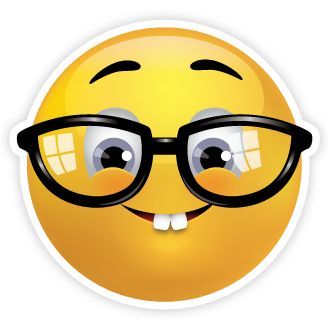 30 points
SEAPORTS
Where is the port of Los Angeles located and what is its surface?
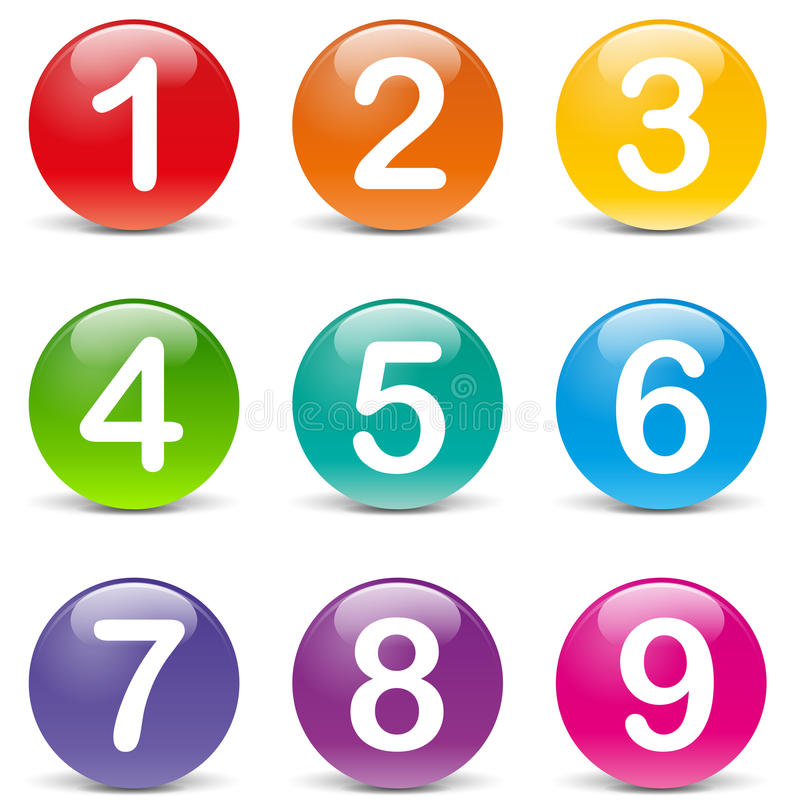 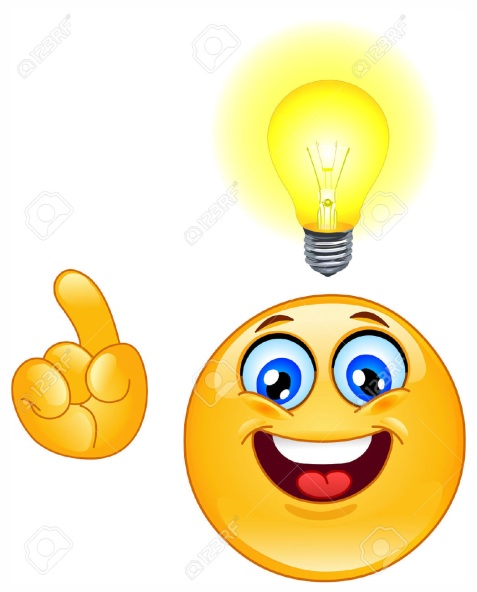 40 points
SEAPORTS
What is New York  famous for?
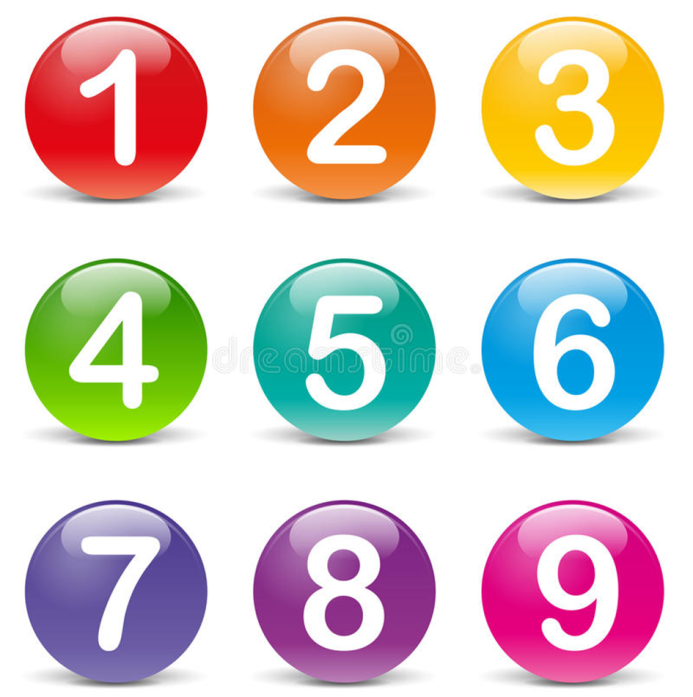 50 points
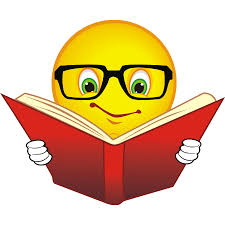 SEAPORTS
Where is the port of Singapore situated and what is famous for?
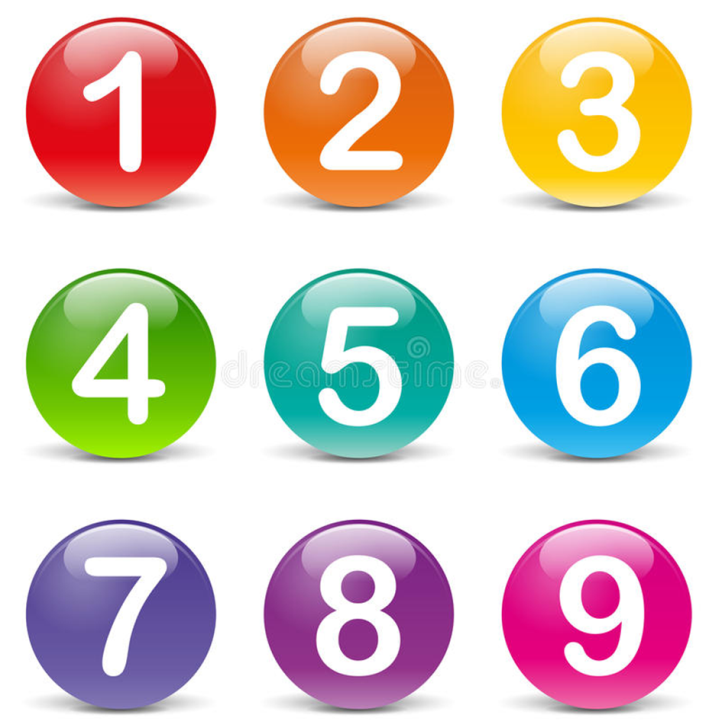 60 points
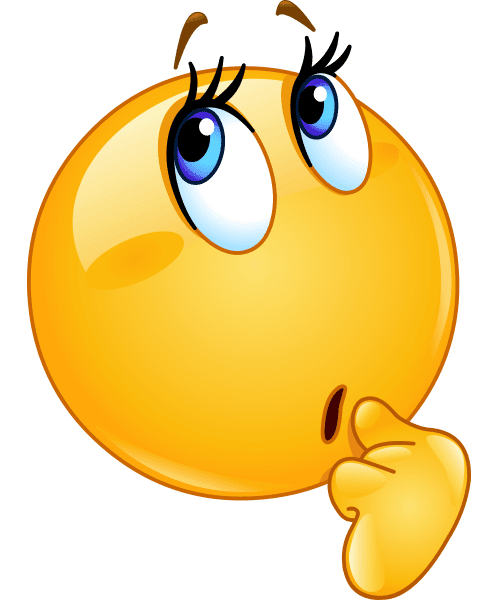 SEAPORTS
Describe the climate in Singapore.
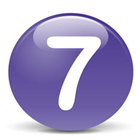 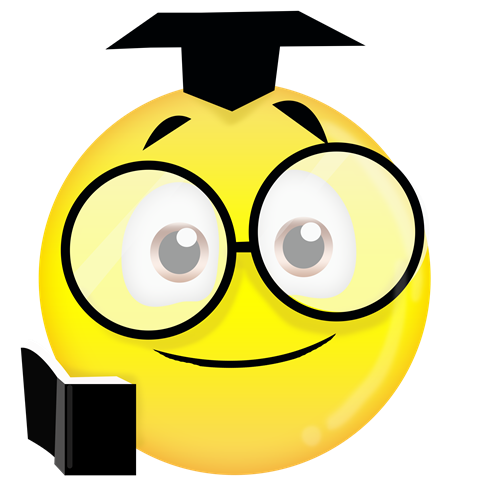 70 points
HOUSING
Name at least 6 types of houses people live in.
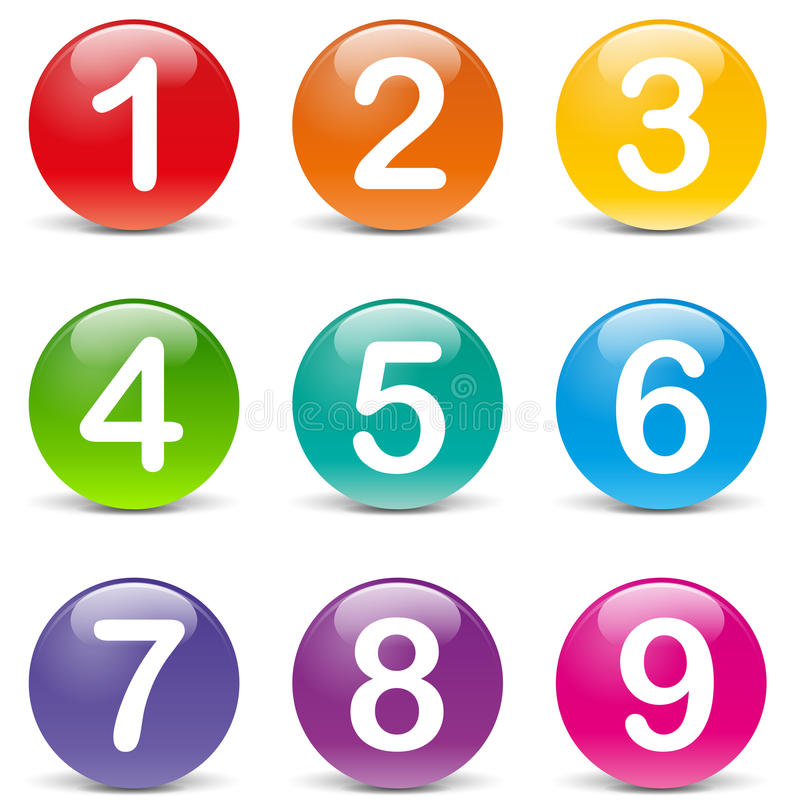 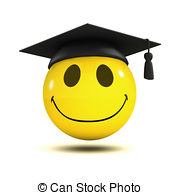 10 points
HOUSING
What types of houses do British and American people prefer? What are they built of?
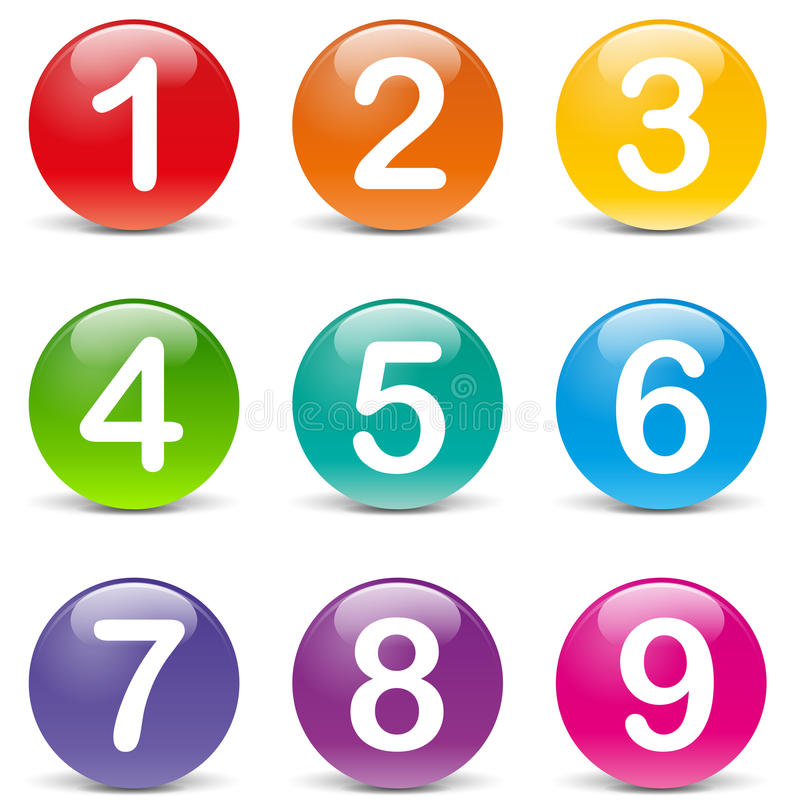 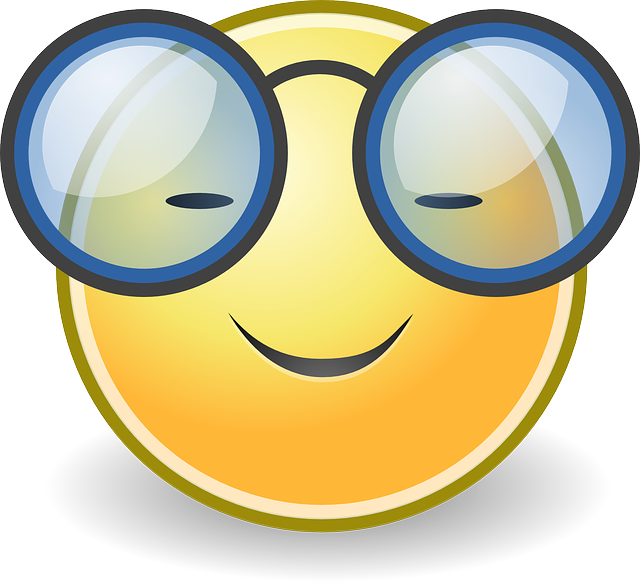 20 points
HOUSING
What can you say about the size of the British and American houses?
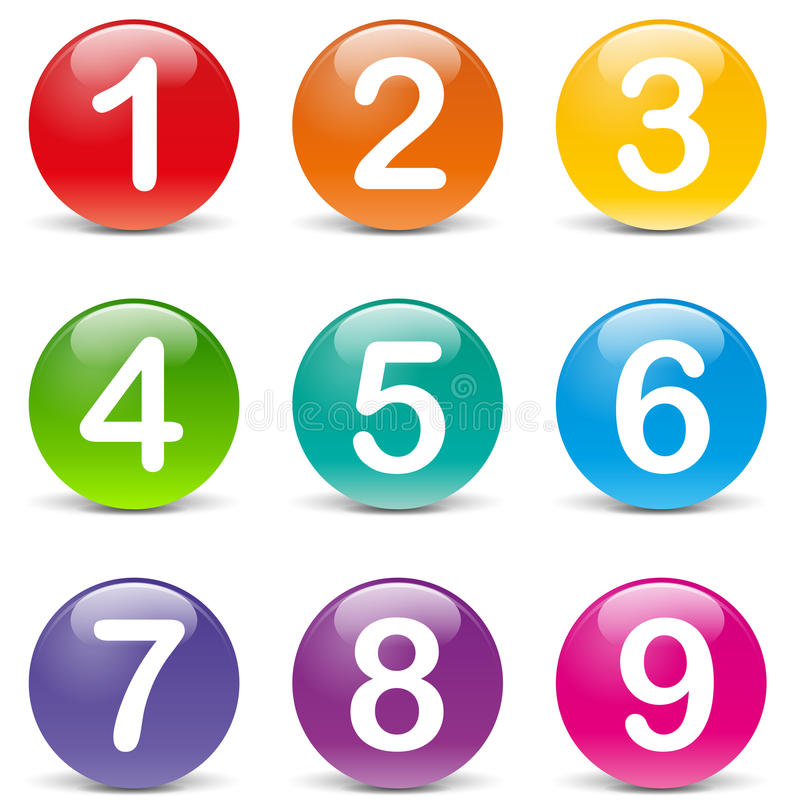 30 points
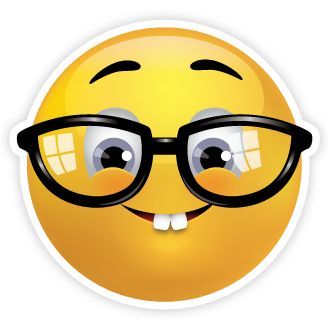 HOUSING
What are 2 specific things for a British houses?
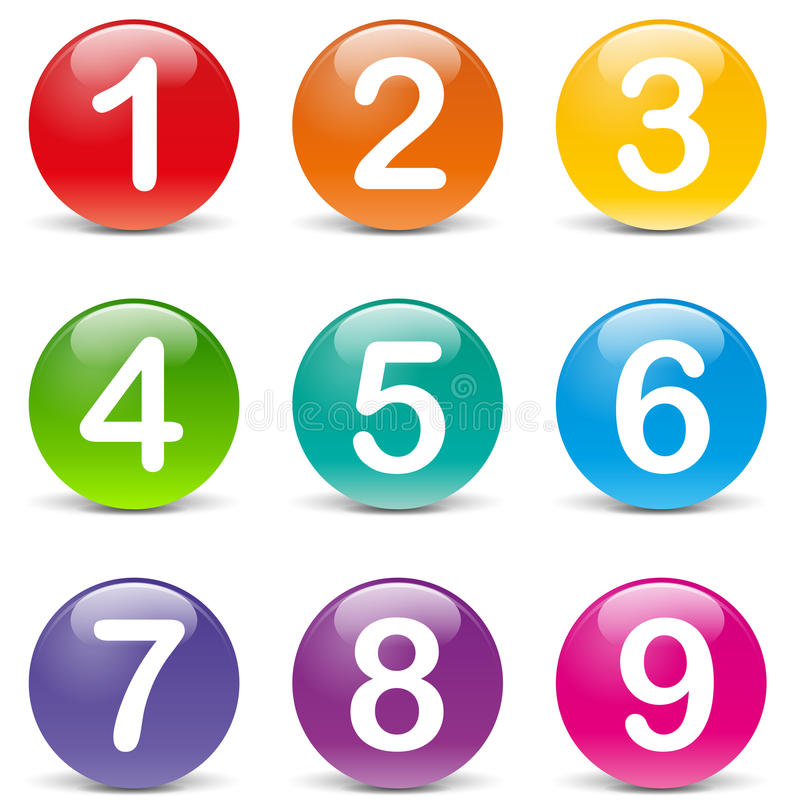 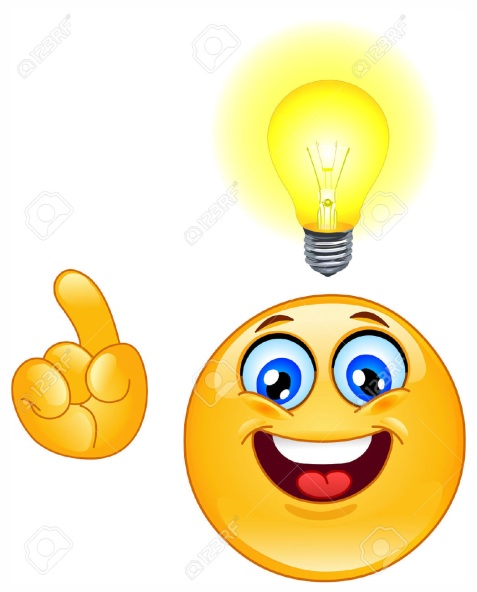 40 points
HOUSING
What additional rooms does an American house have? Where are they located?
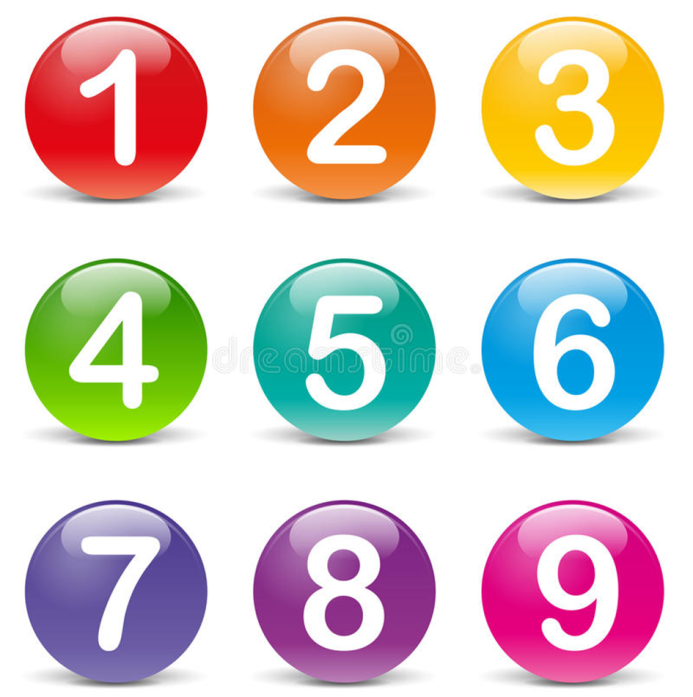 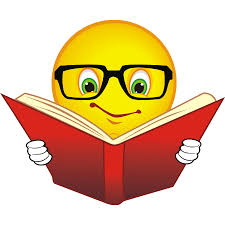 50 points
HOUSING
Name 3 things that British and American houses have in common.
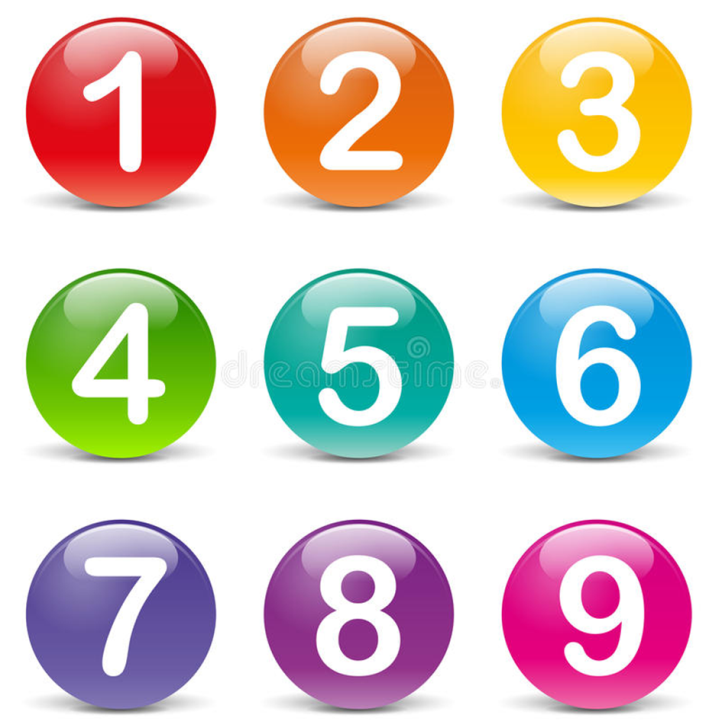 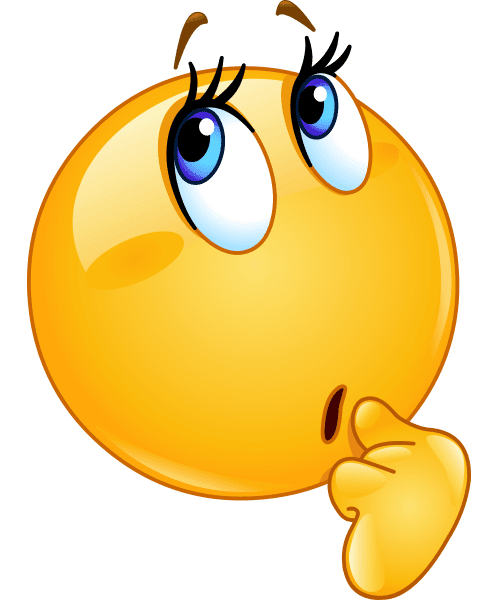 60 points
HOUSING
Name 3 specific things for a traditional Moldovan house.
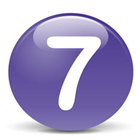 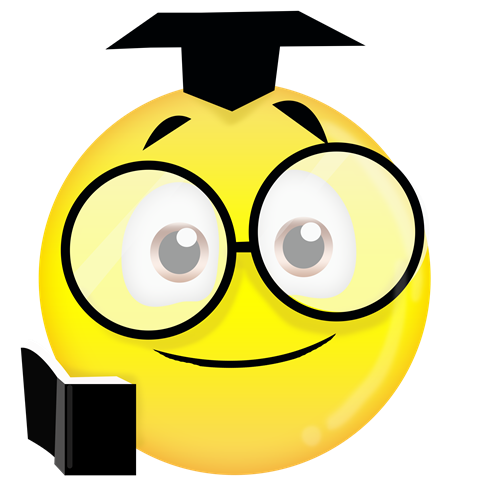 70 points
GRAMMAR
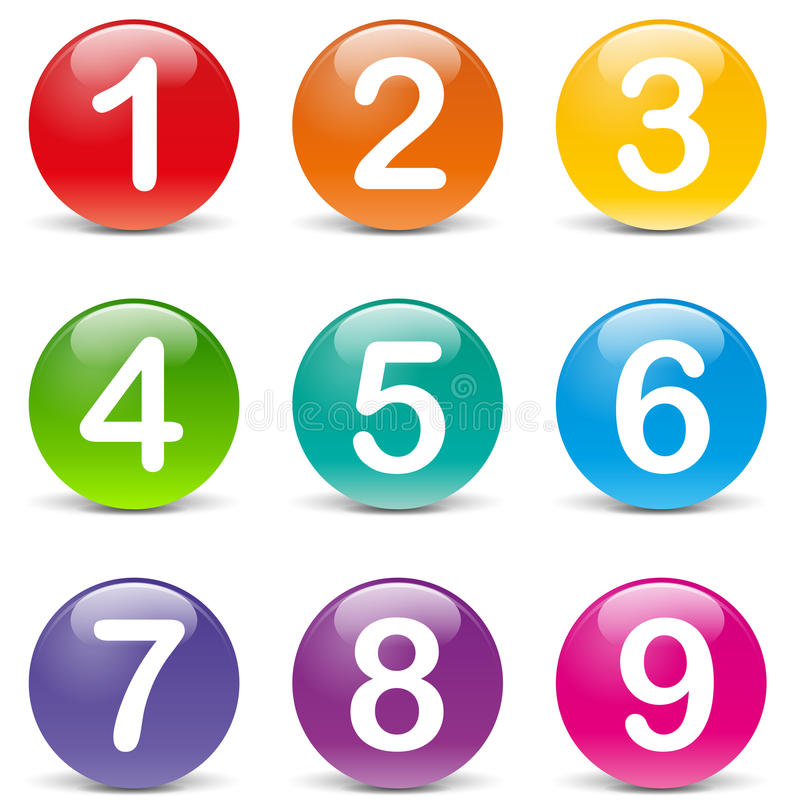 Report the following statement:
The student said, “Singapore became
 a British colony on August 2, 1824.”
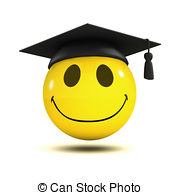 10 points
GRAMMAR
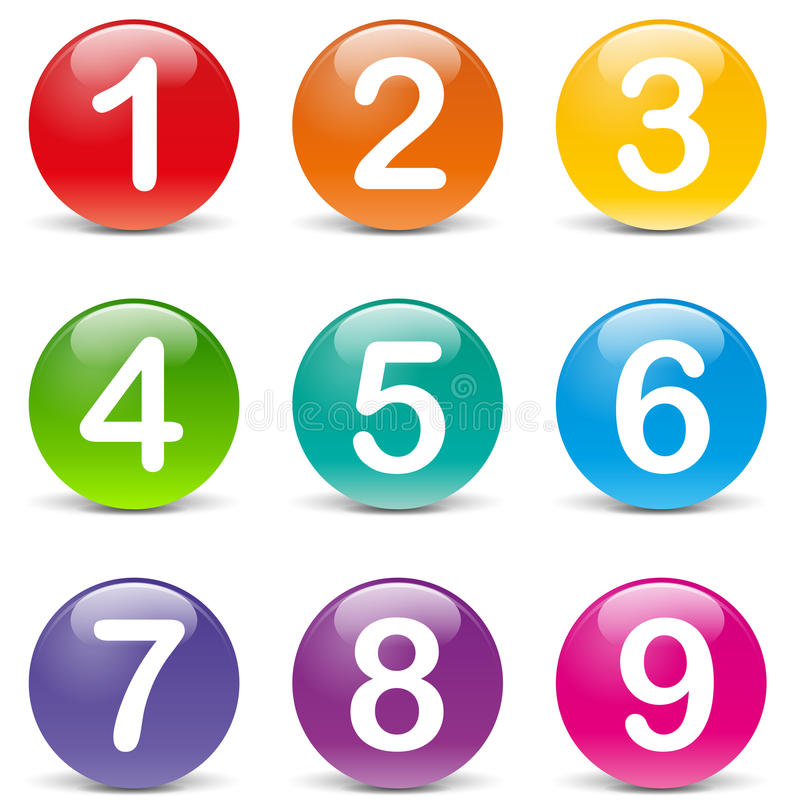 Fill in the article the where necessary, explain the rules:   
“... Constanţa is the most important seaport 
on the coast of ... Black Sea.”
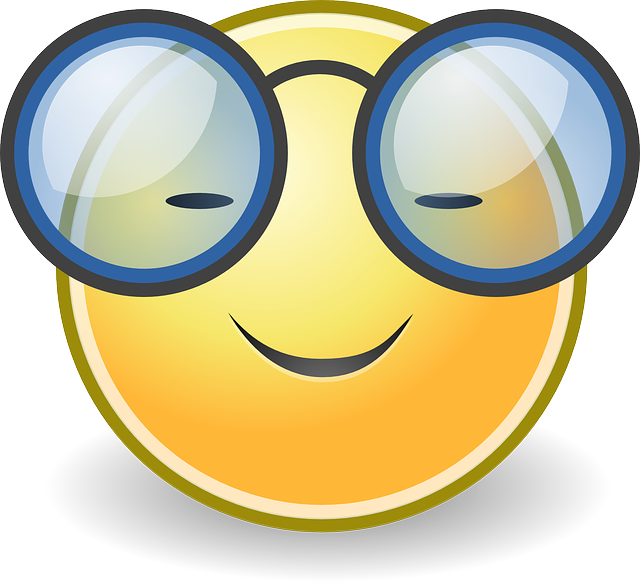 20 points
GRAMMAR
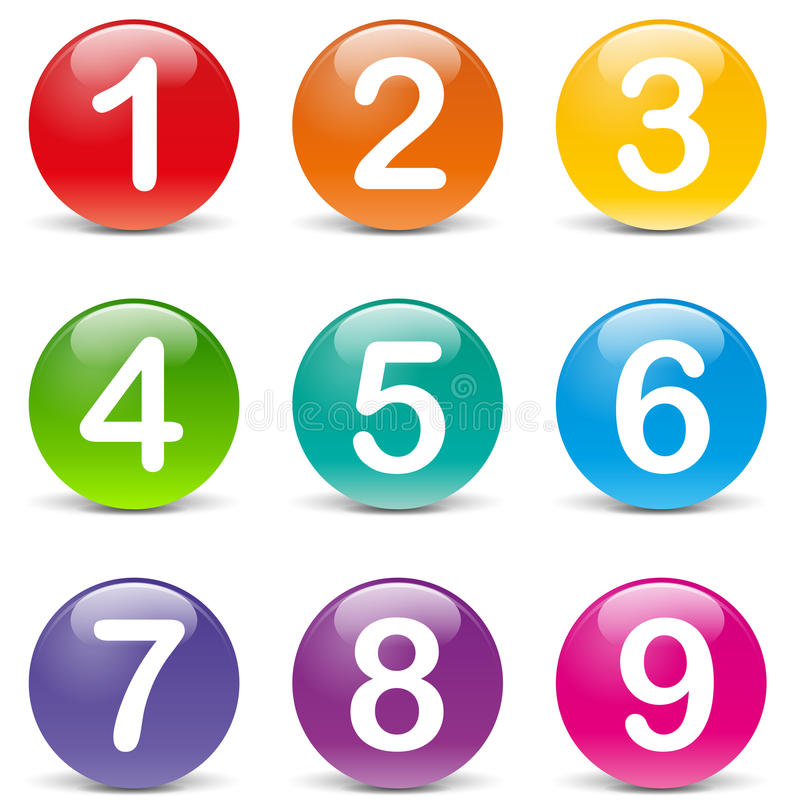 Open the brackets using Present Perfect or 
Present Perfect Progressive, explain your option:
My sister already (whitewash)  the walls.
30 points
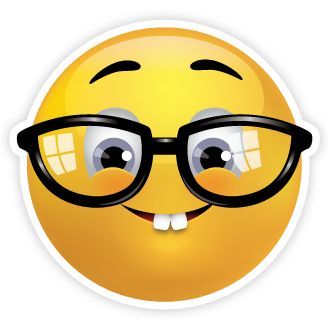 GRAMMAR
Open the brackets using Present Perfect Progressive or Past Perfect Progressive, explain your option:
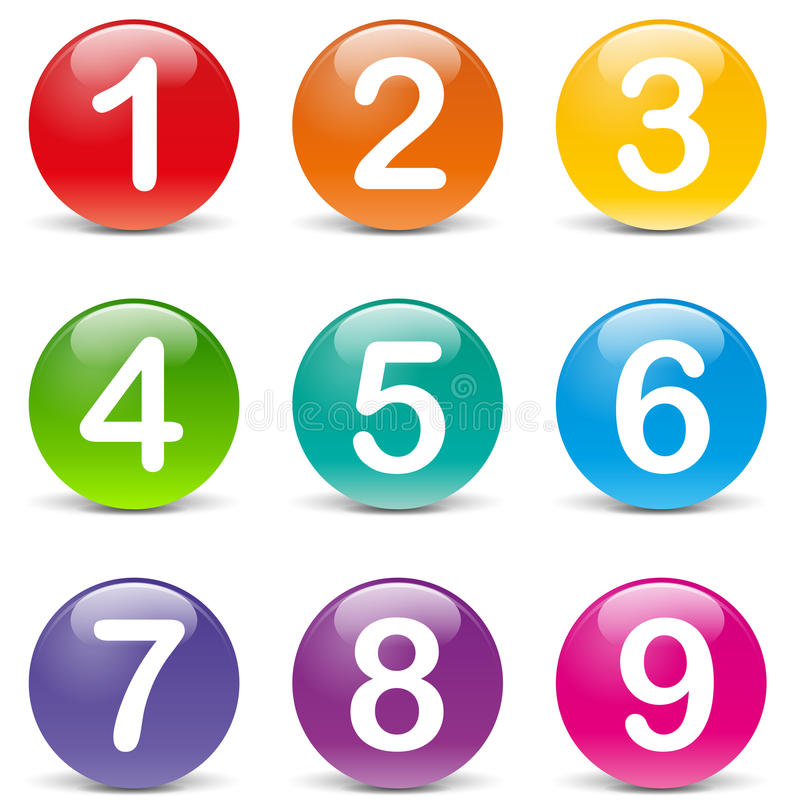 The painters (paint) the doors and windows 
                  for 5 hours.
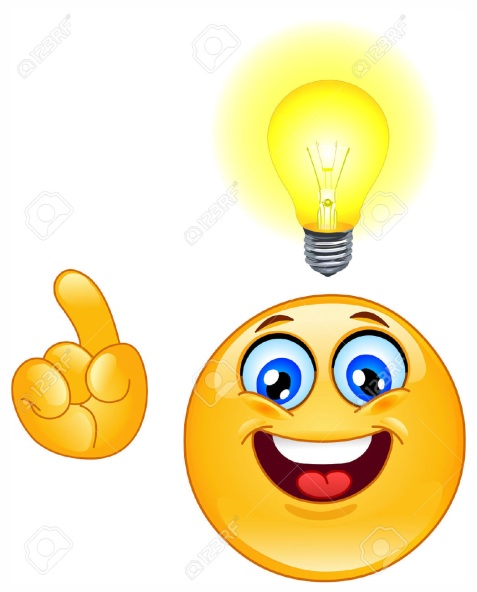 40 points
GRAMMAR
Open the brackets using Present Perfect Progressive or Past Perfect Progressive, explain your option:
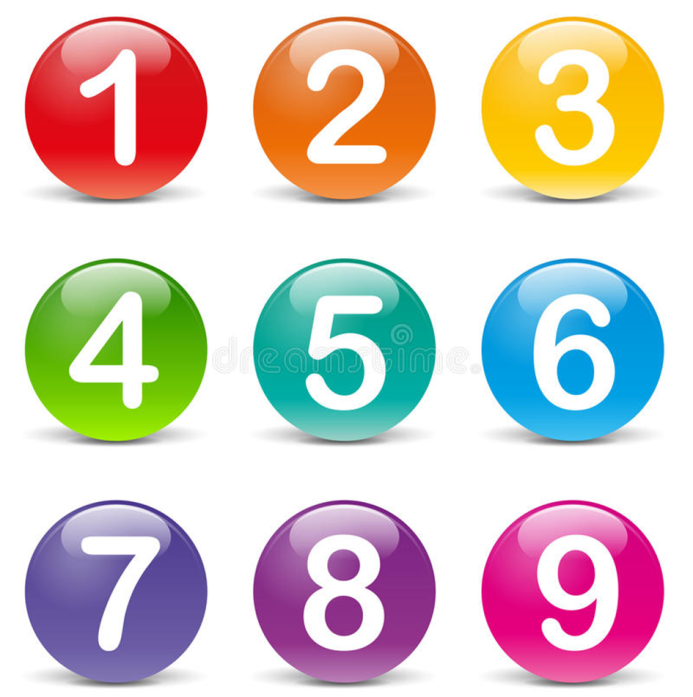 When mother entered the house, 
Ann (to dust) the furniture for ten minutes.
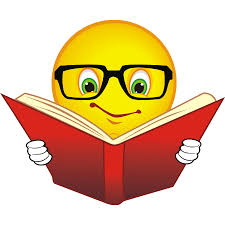 50 points
GRAMMAR
Report the following statement:
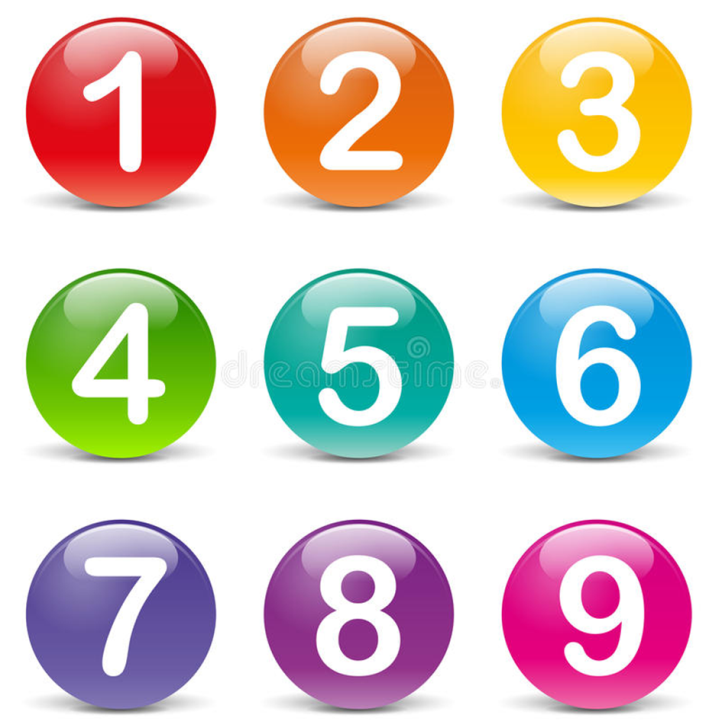 Mother said, “My son, how long have
 you been playing computer games?”
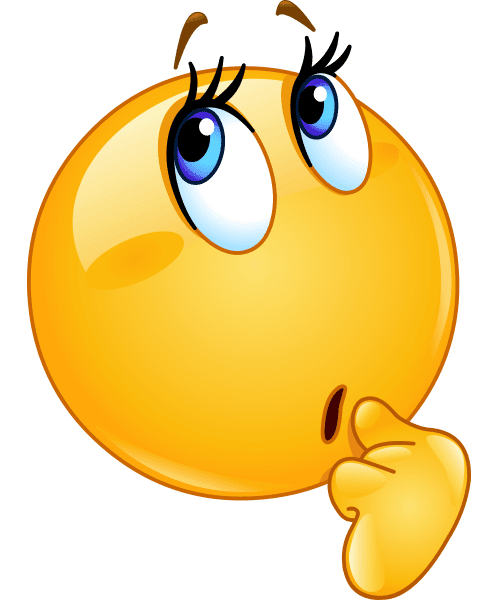 60 points
GRAMMAR
Introduce the verb “to fire”  in 3 sentences to have different meanings, giving a synonym for each case.
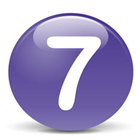 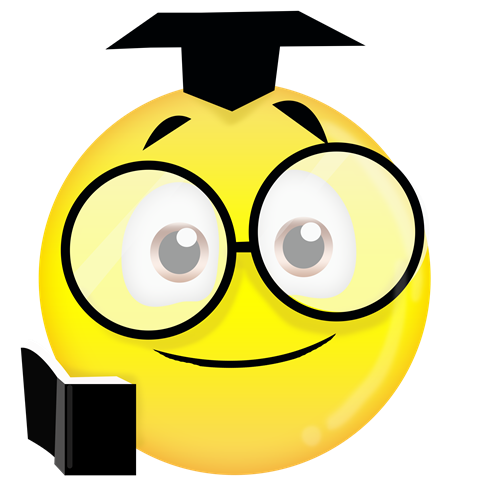 70 points